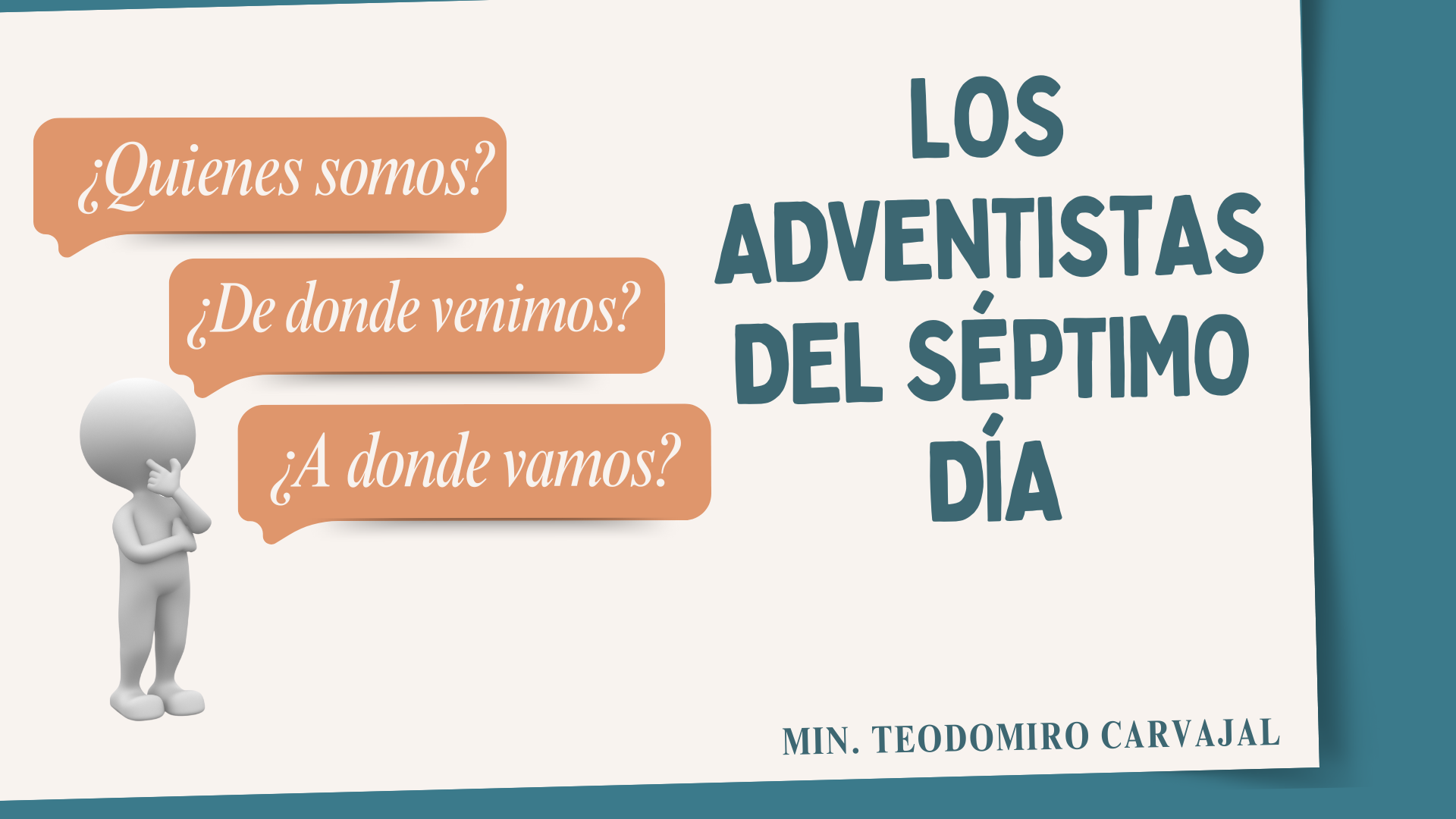 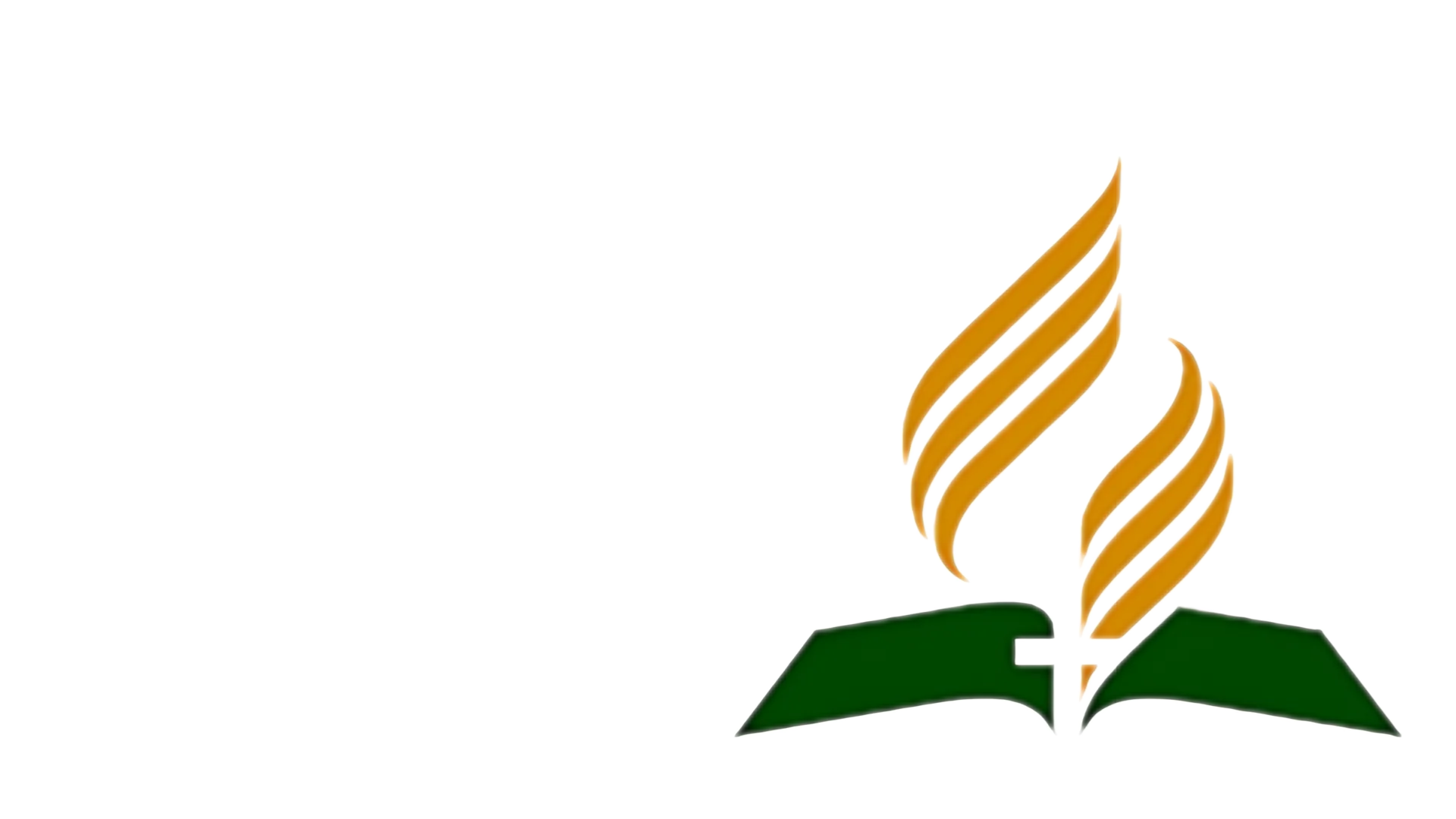 [Speaker Notes: El símbolo de la Iglesia Adventista del Septimo Dia, se utiliza desde 1997 y es la parte mas reconocida de neustra identidad visual.        

Este símbolo representa lo que somos como iglesia, y se ha convertido en un fuerte recordatorio visual de nuestra misión y nuestras creencias.]
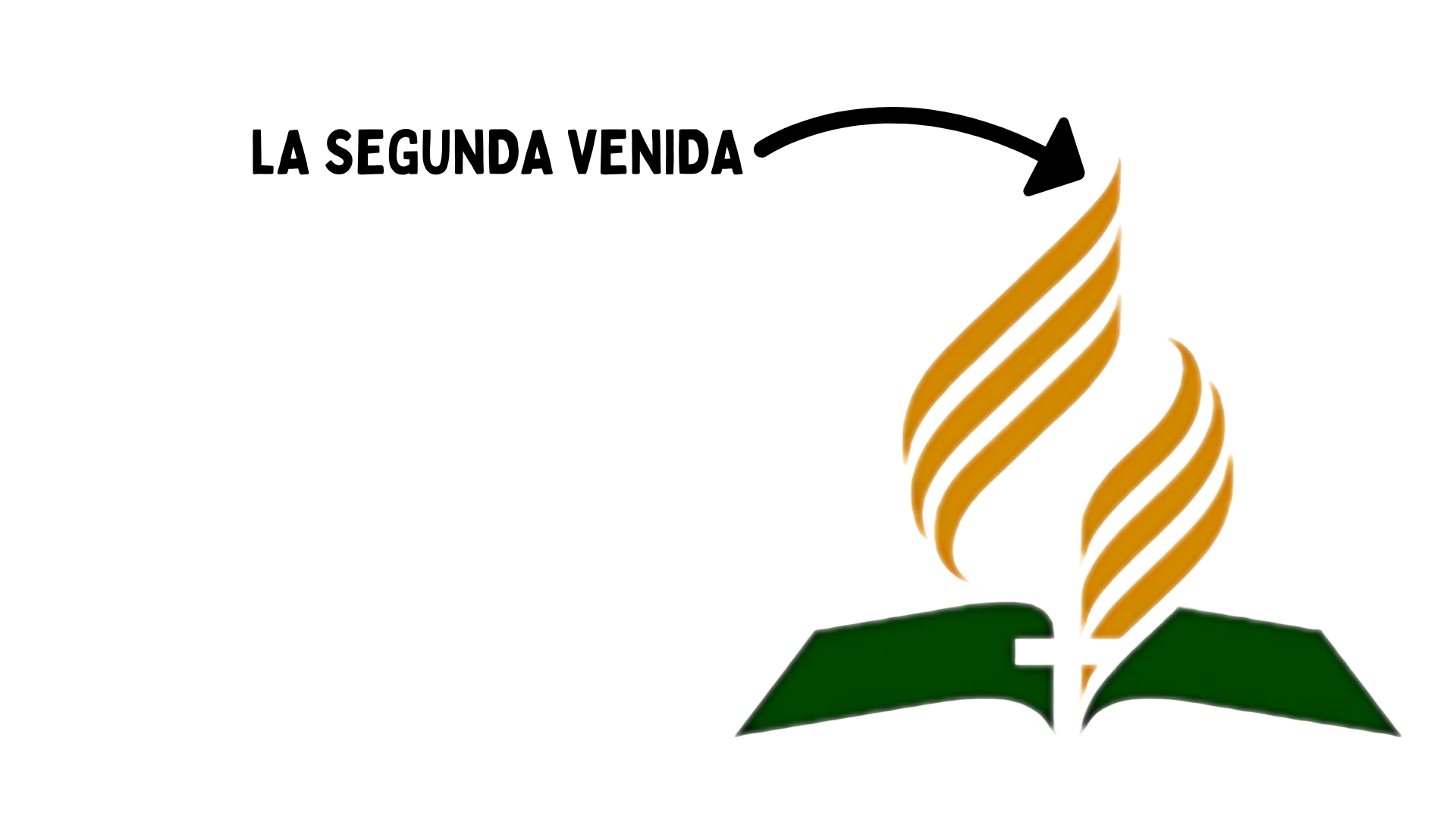 [Speaker Notes: LA SEGUNDA VENIDALas líneas de la parte superior del diseño sugieren un movimiento continuo hacia arriba, lo que simboliza la resurrección y la ascensión al cielo en la segunda venida de Cristo, el énfasis último de nuestra fe.]
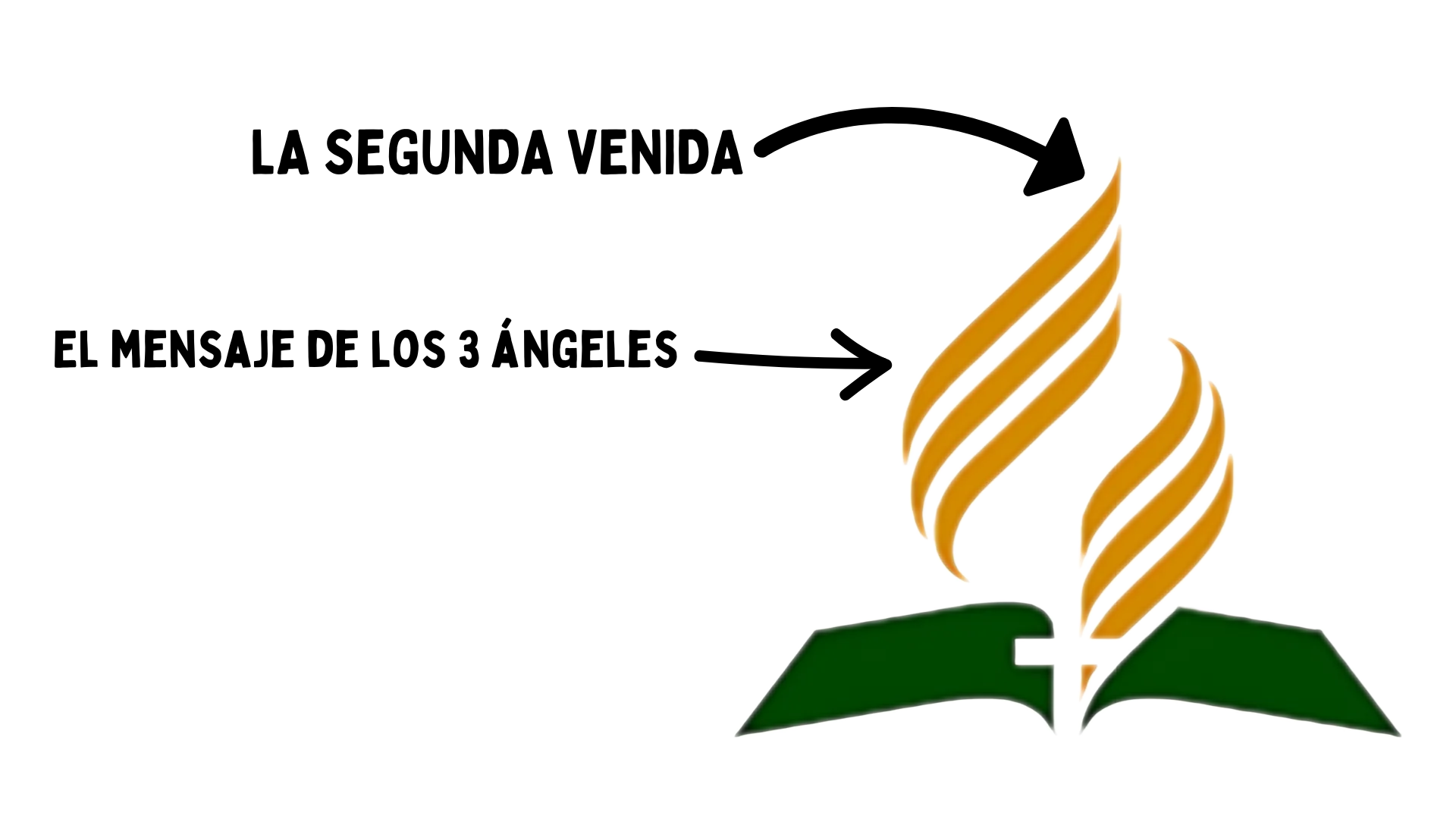 [Speaker Notes: LA LLAMAEsta tiene la forma que le dan tres líneas que encierran una esfera implícita. Las líneas representan los tres ángeles de Apocalipsis 14, que rodean el planeta, y nuestra comisión de llevar el evangelio a todo el mundo.]
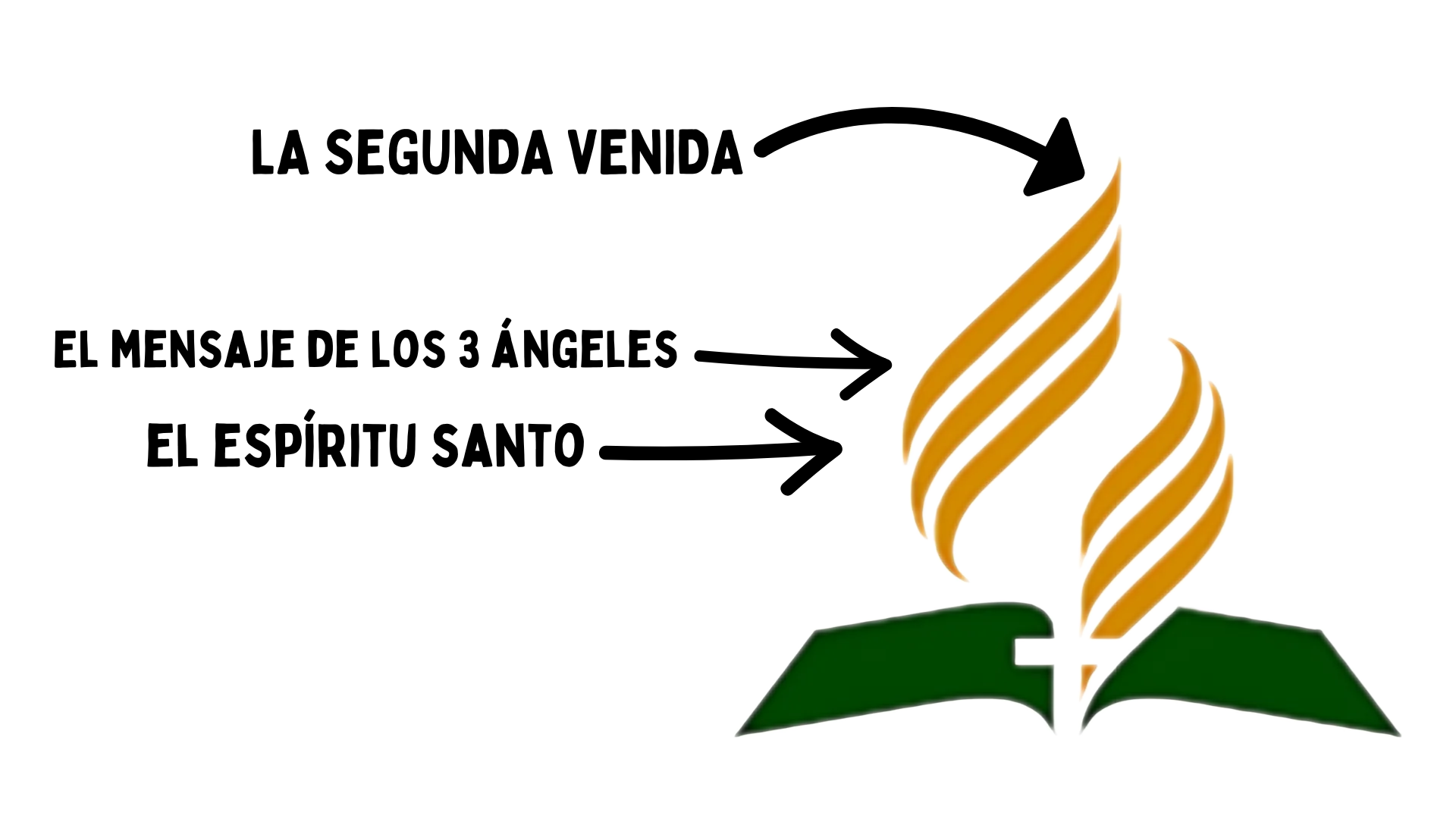 [Speaker Notes: La forma general conforma una llama, que es el símbolo del Espíritu Santo.]
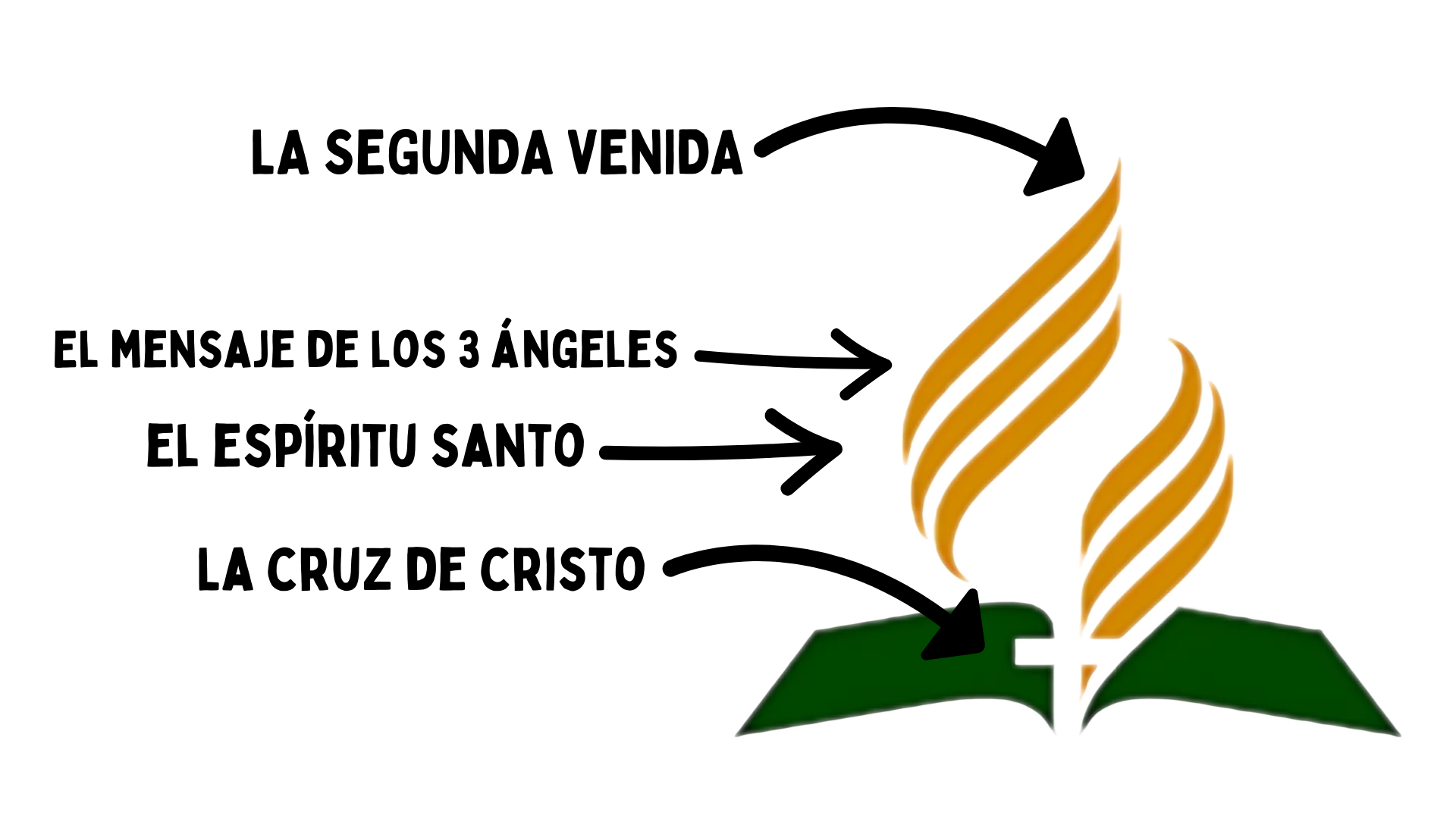 [Speaker Notes: LA CRUZEl símbolo de la cruz, que representa el evangelio de salvación, está posicionado en el centro del diseño, para enfatizar el sacrificio de Cristo, que es el tema central de nuestra fe.]
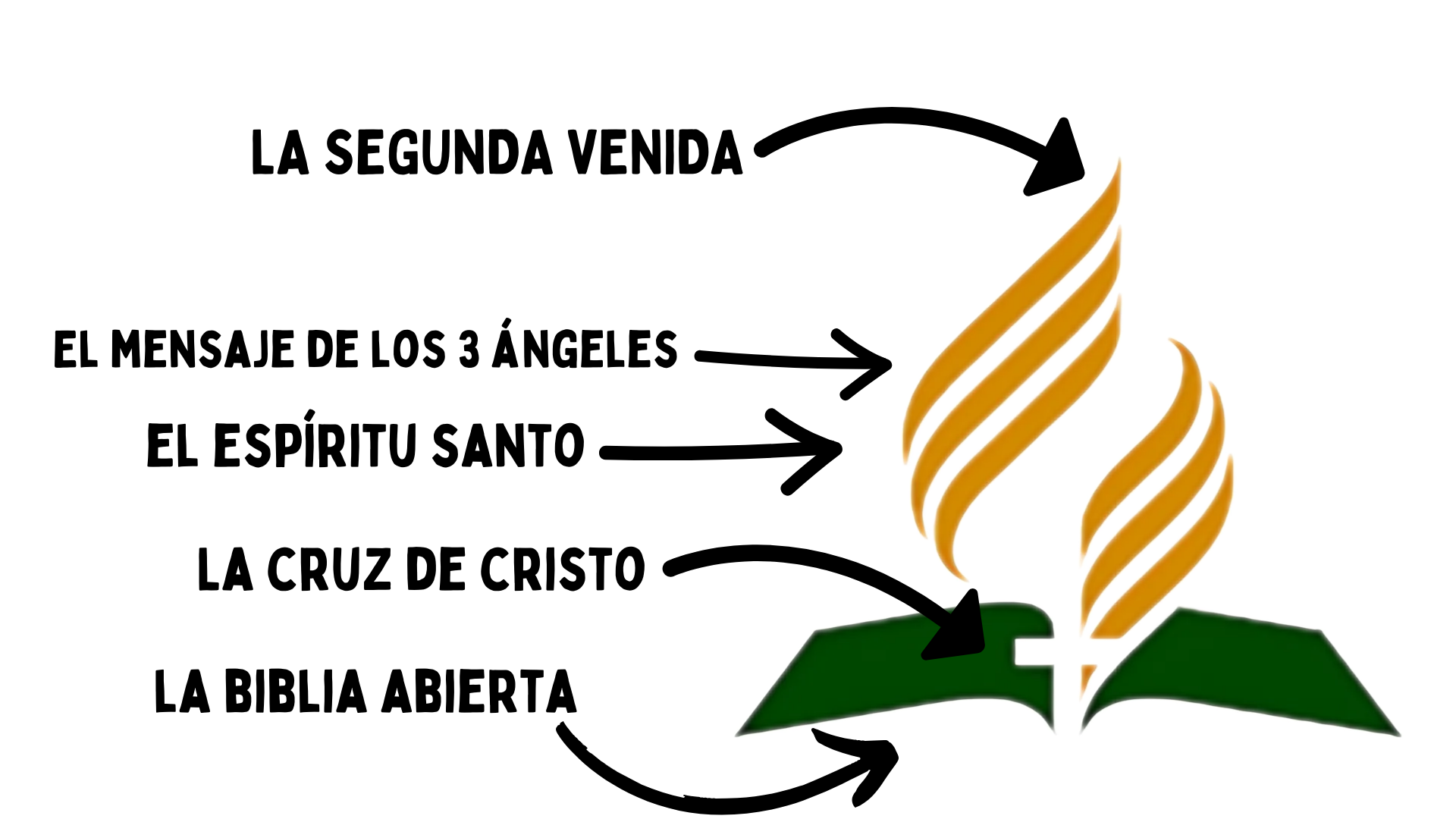 [Speaker Notes: LA BIBLIA ABIERTALa Biblia forma la base del diseño y representa el fundamento bíblico de nuestras creencias. Se la representa en una posición completamente abierta, lo que sugiere una aceptación plena de la Palabra de Dios.Es nuestra esperanza y oración de que aunque este logotipo es una imagen muy simple del fundamento de las creencias y valores adventistas, pueda ser un símbolo reconocido del mensaje adventista al mundo.]
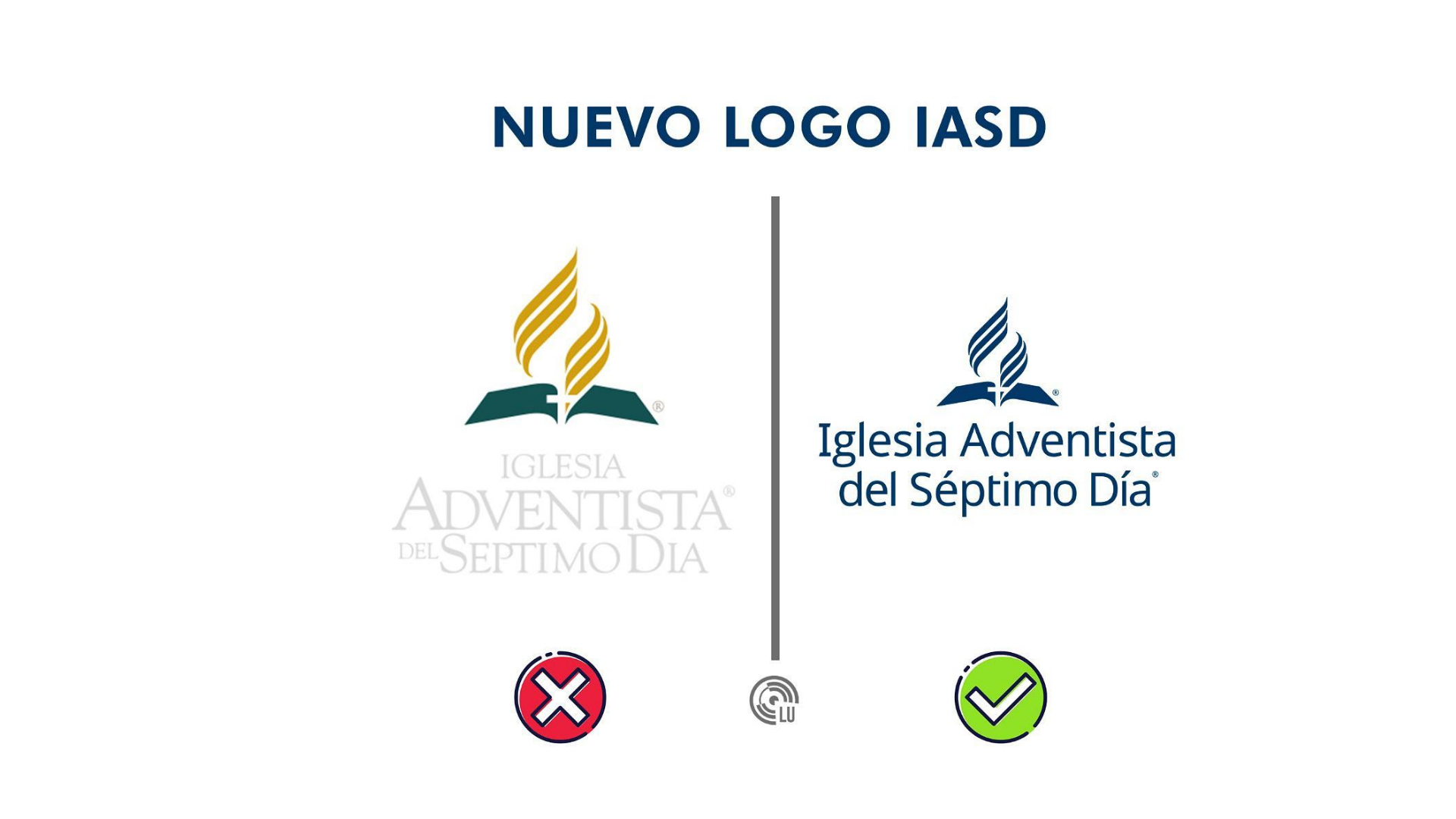 [Speaker Notes: Desde el año 2000 se dejo de usar los dos colores pero se mantiene el logotipo.]
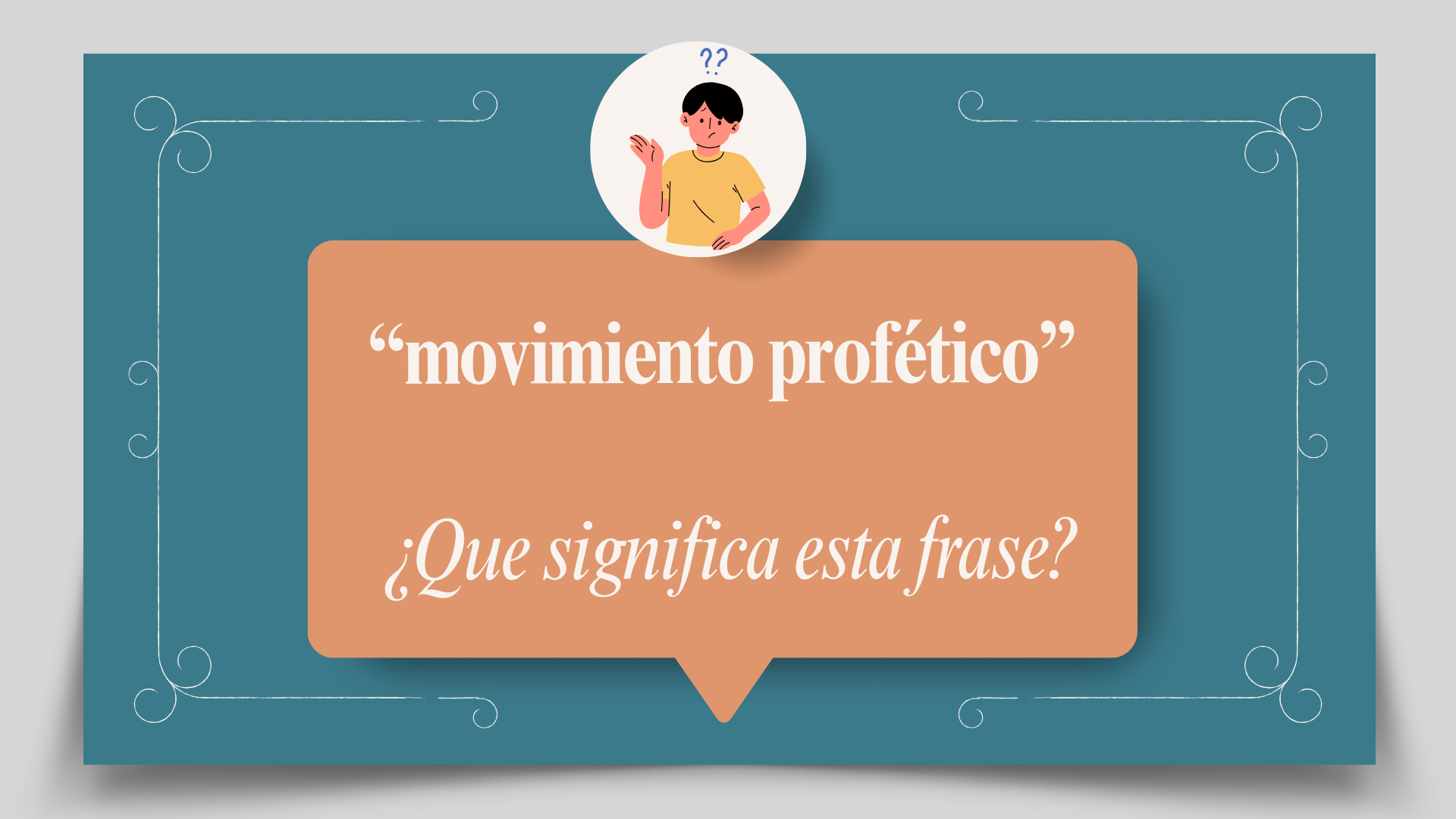 [Speaker Notes: Recordamos que hemos dicho que somos un movimiento profetico]
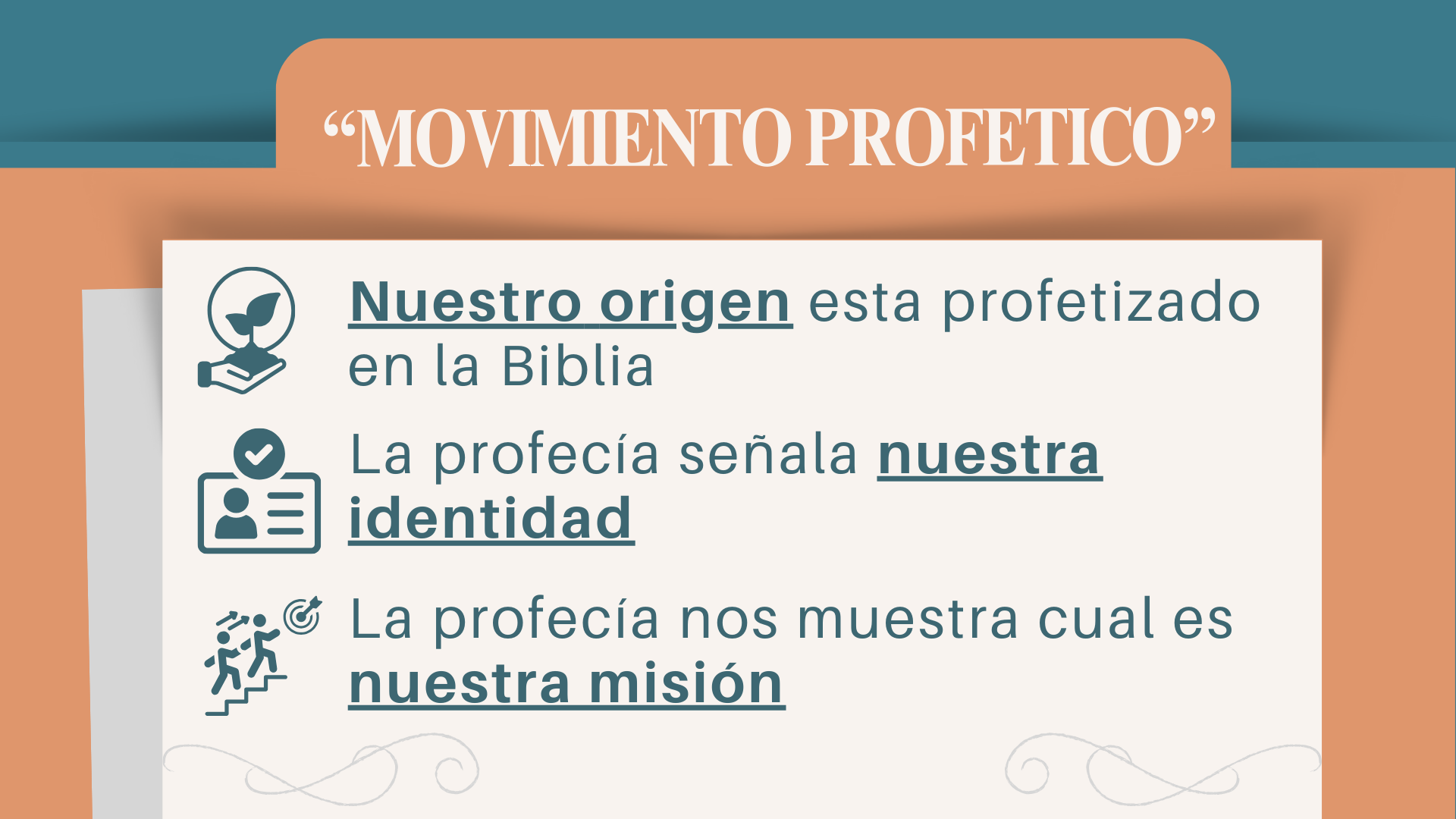 [Speaker Notes: Y que eso abarca estas tres cosas. 

Nuestro origen profetizado 
Nuestra identidad señalada en la profecía 
Nuestra misión profética]
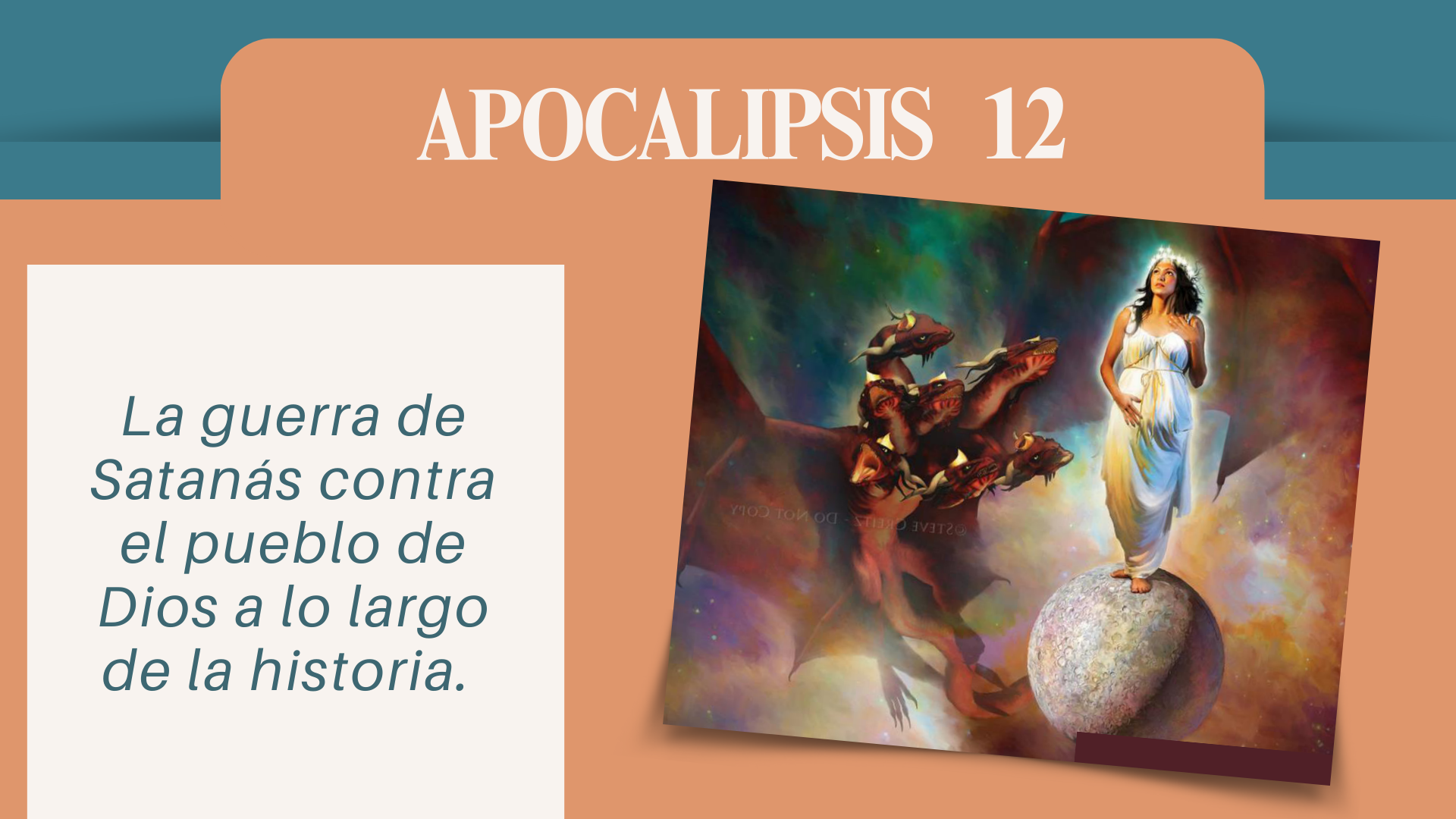 [Speaker Notes: Recordemos que en apocalipsis 12 se habla de un gran conflicto entre el bien y el mal. 

Allí el dragón persigue al pueblo de Dios a lo largo de la historia.]
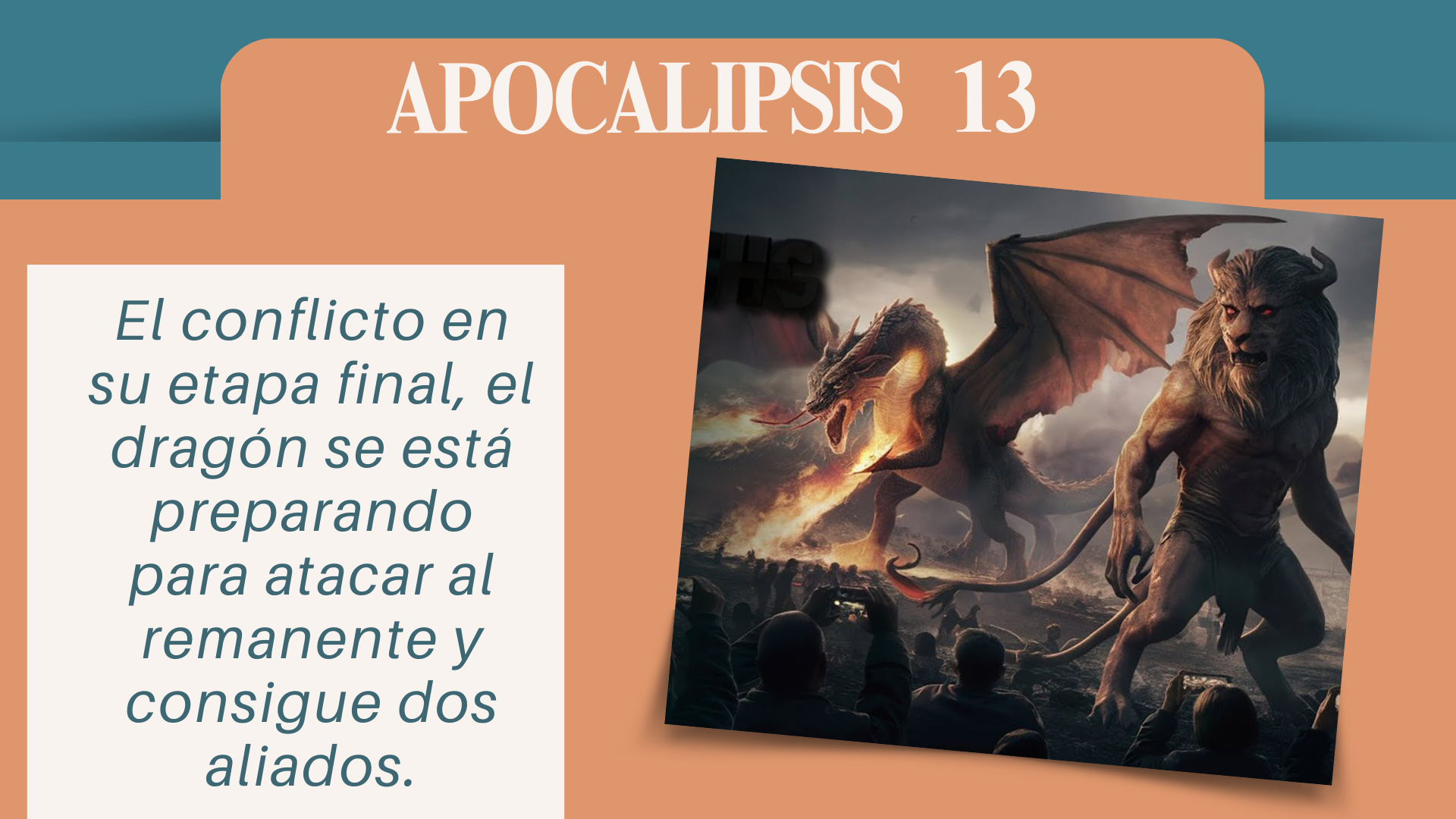 [Speaker Notes: el capitulo 13 nos presenta el conflicto en su etapa final, el dragón se está preparando para atacar al remanente y consigue dos aliados,necesita asistencia, toma y usa a la bestia que sale del mar que representa ala lglesia durante la edad media, y luego va autilizar también una bestia que sale de la tierra,representando dentro de la interpretacion historicista, el protestantismo, según la expresión en América,y el va tomar esos dos y lo va a usar.]
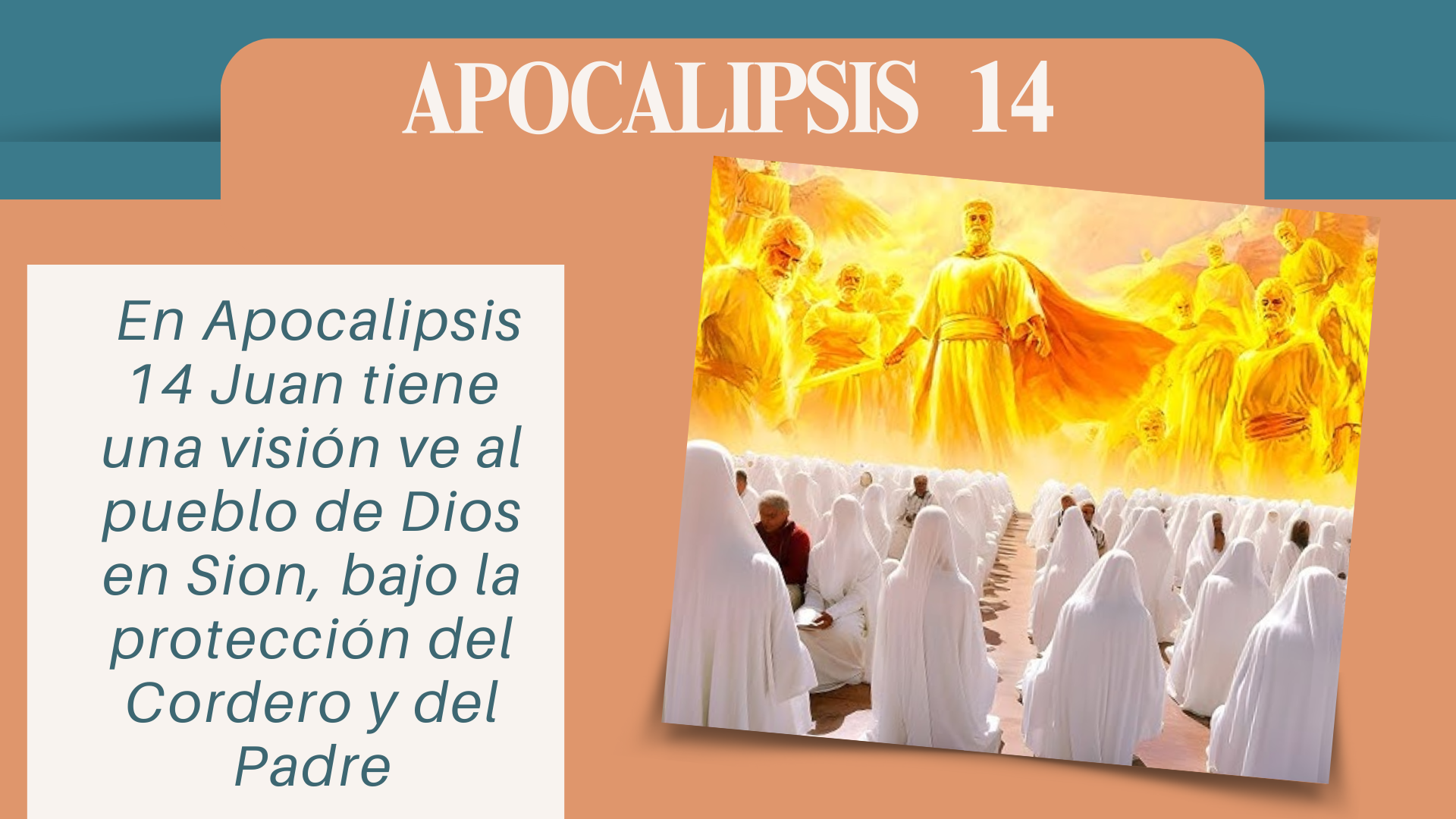 [Speaker Notes: El capitulo 13, los últimos versiculos ya estos aliados están apoyandolo y él va a moverse a fin de conquistar planetas y que la tierra entera le sirva. El ataque es contra remanente, ahi hay una amenaza de muerte,luego llegamos al capitulo 14, en el capitulo 14 Juan tiene una visión ve al pueblo de Dios en Sion, bajo la protección del Cordero y del Padre, bien protegidos,es decir, aunque el enemigo está planeando y ha lanzado elataque contra ellos, el capitulo 14 versiculo 1-5 dice son intocables. Ellos están bajo la proteccion del cordero, todos reunidos espiritualmente hablando en el monte de Sion, y la pregunta es ¿cómo llegaron alli?, iCómo fue que se reunieron? esa pregunta se contesta con los mensajes de los tres ángeles,explica cómo se reunió el remanente,el capitulo termina regresando a la historia, con la segunda venida de Cristo, donde el enemigo esta por atacar al pueblo de Dios, el pueblo ya está bien protegido, entonces se le explica como el pueblo de Dios se unió allí y finalmente viene la segunda venida de Cristo.]
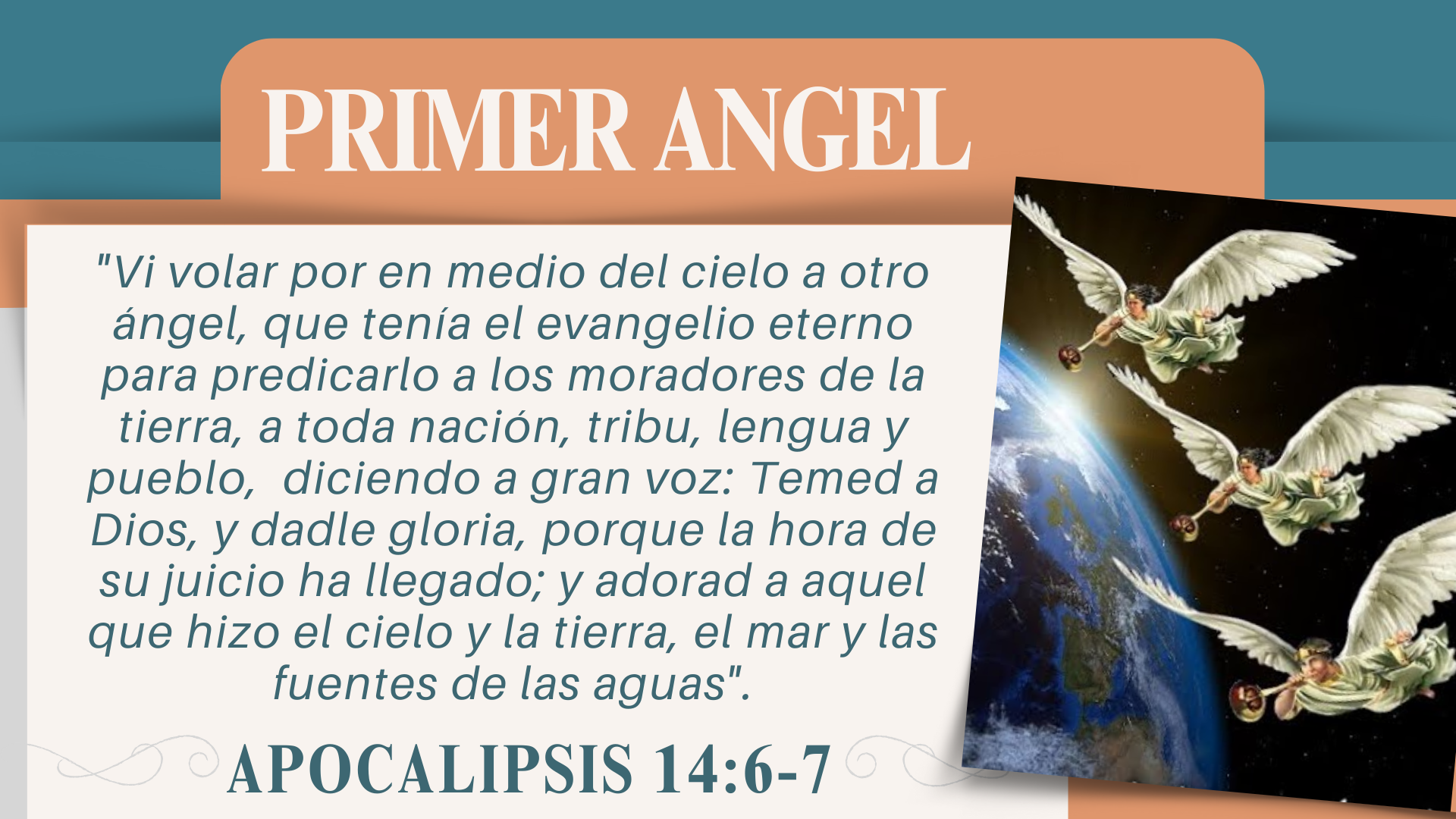 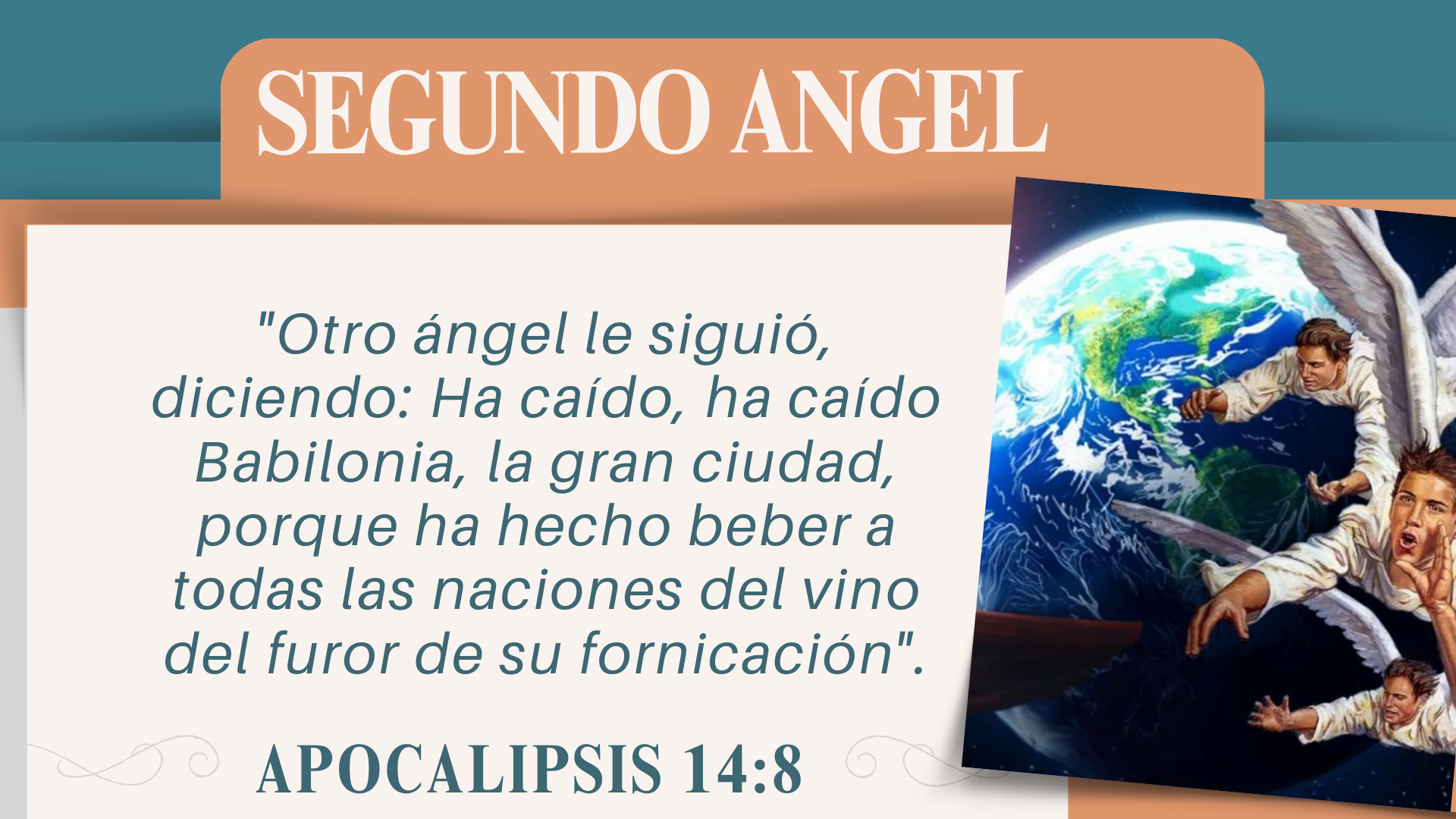 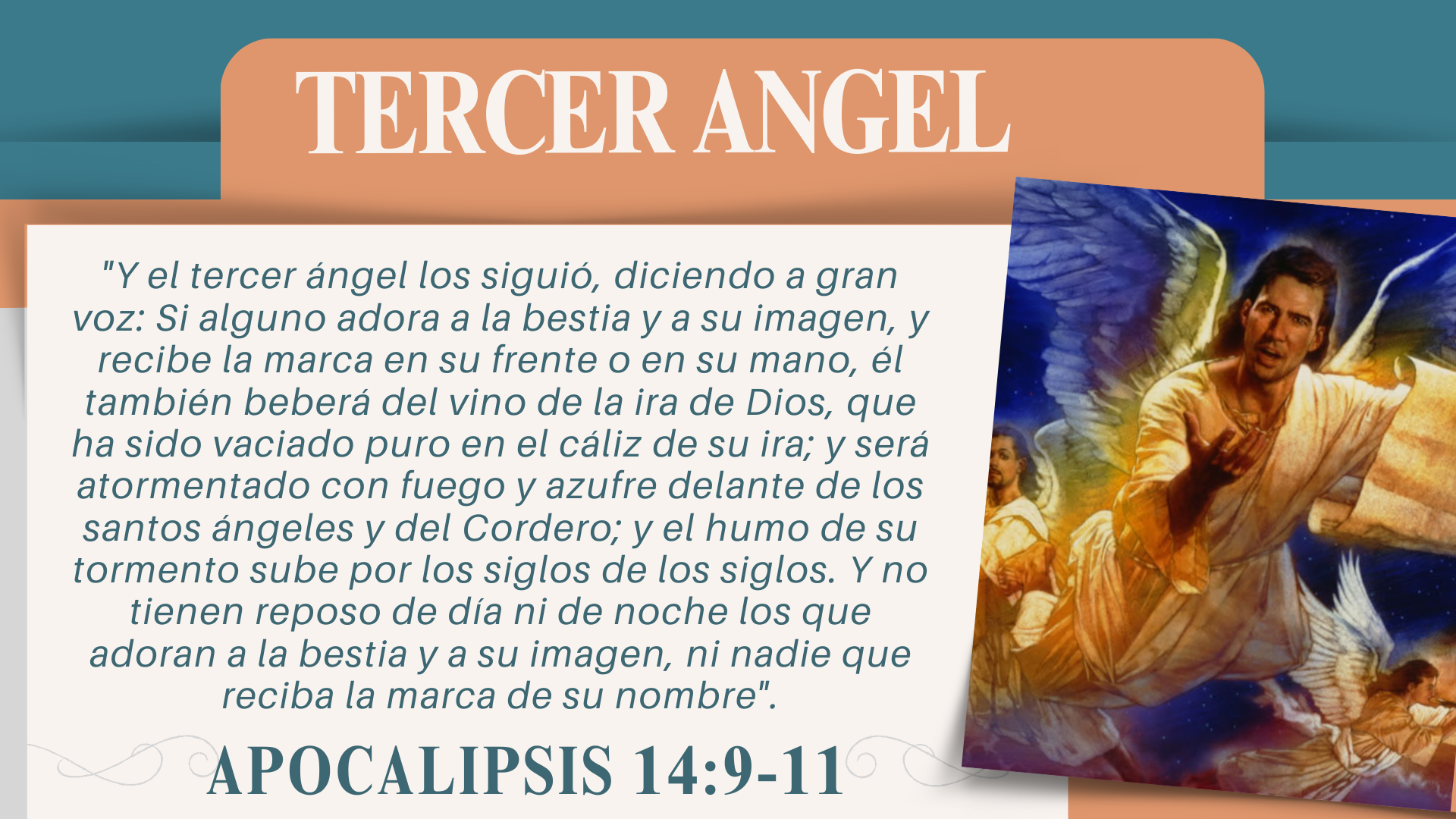 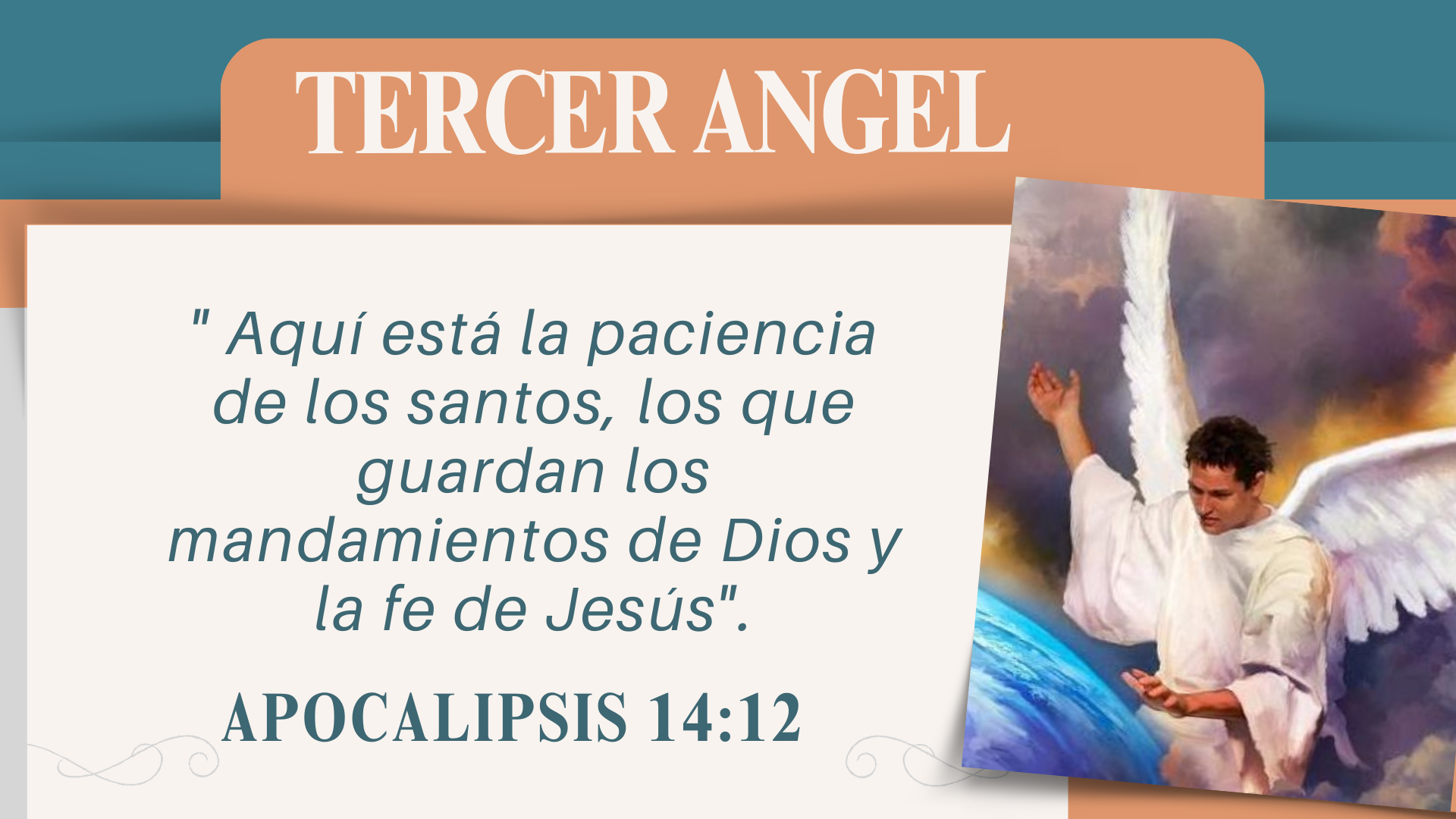 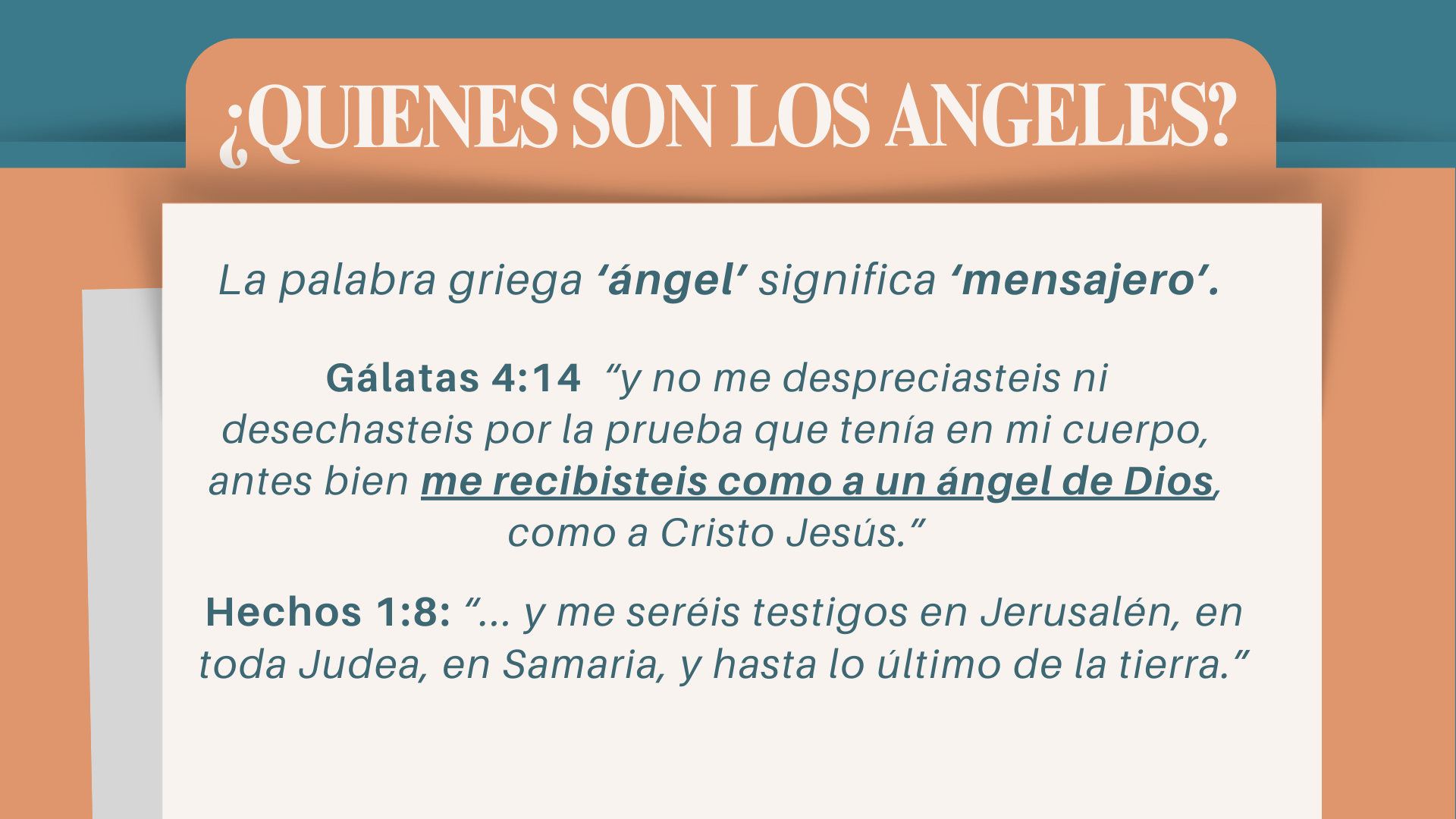 [Speaker Notes: ANGEL
La palabra griega ‘ángel’ significa ‘mensajero’. No hemos de esperar que ángeles literales vuelen por en medio del cielo proclamando los mensajes.
El nuevo testamento a veces se refiere a los seres humanos como ángeles pues llevan el  mensaje de Dios al mundo:
 
 
Gál 4:14  y no me despreciasteis ni desechasteis por la prueba que tenía en mi cuerpo, antes bien me recibisteis como a un ángel de Dios, como a Cristo Jesús. 
 
 
Dios no les ha encomendado a los ángeles la tarea de predicar el evangelio sino a los seres humanos. 
 
Mateo 28:18-20:
“Y Jesús se acercó y les habló diciendo: Toda potestad me es dada en el cielo y en la tierra.  Por tanto, id, y haced discípulos a todas las naciones, bautizándolos en el nombre del Padre, y del Hijo, y del Espíritu Santo;  enseñándoles que guarden todas las cosas que os he mandado; y he aquí yo estoy con vosotros todos los días, hasta el fin del mundo. Amén.”
Hechos 1:8:
“pero recibiréis poder, cuando haya venido sobre vosotros el Espíritu Santo, y me seréis testigos en Jerusalén, en toda Judea, en Samaria, y hasta lo último de la tierra.”]
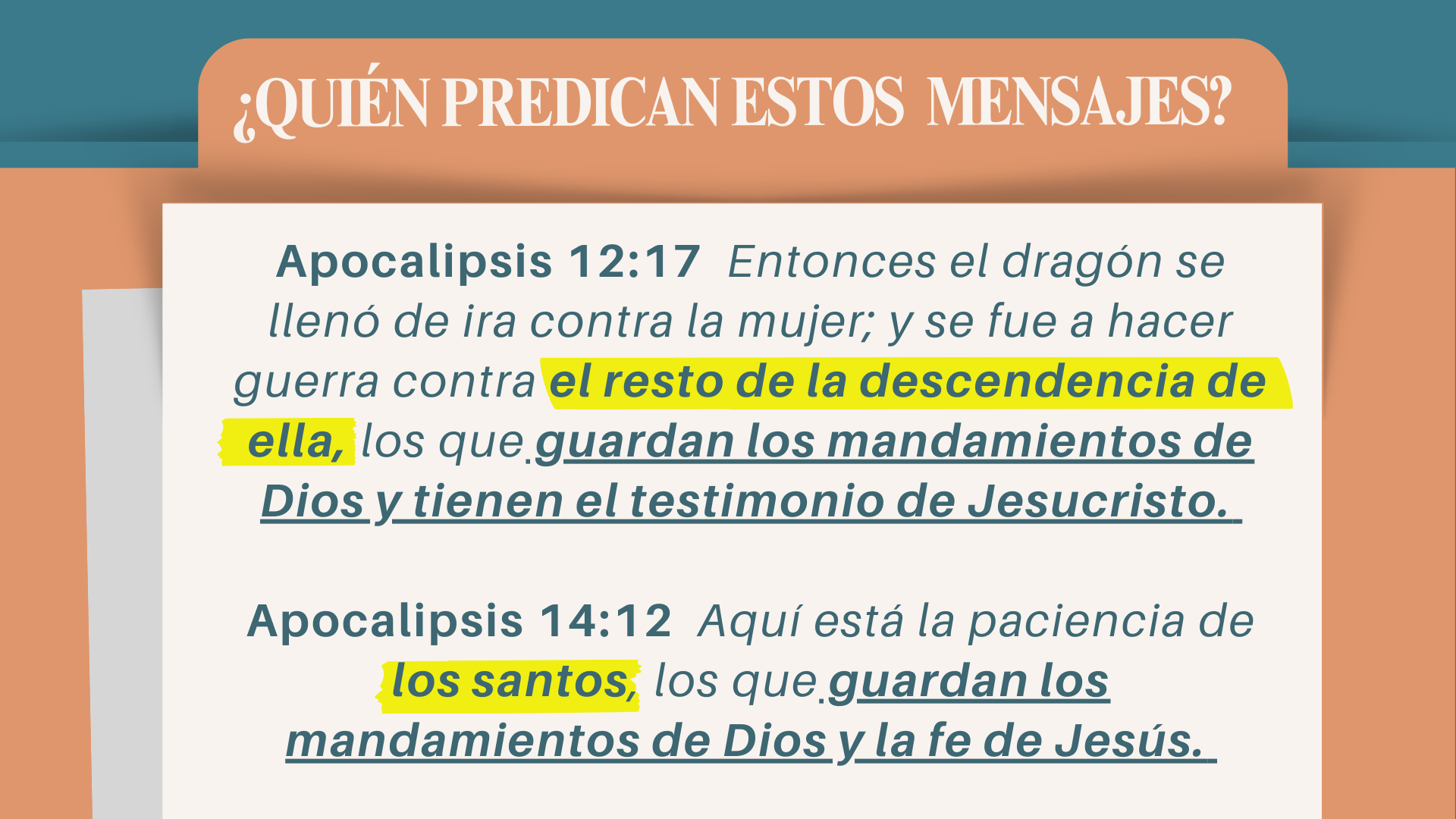 [Speaker Notes: ¿QUIÉN PREDICA ESTOS TRES MENSAJES?
Todo parece indicar que aquel que proclama estos mensajes, es el 
remanente de Apocalipsis 12:17. ¿En base a qué argumentos?


el “remanente” de APO 12:17 y los “santos” de APO 14:12 tienen prácticamente las mismas características.

ambos están en un contexto de lucha. Mientras 12:17 revela que la lucha es contra el diablo; en 14:8-12, se muestra que el enemigo, específicamente, es Babilonia. Por un lado, 12:17 da a conocer a un remanente militando; por otro lado, 14:12 presenta a un remanente perseverando.


el remanente son los mismos “santos” de Apocalipsis 14:12, y estos santos aparecen en el contexto escatológico de la proclamación de estos tres mensajes, entonces, cada ángel representa a los “santos” de 14:12, al mismo remanente. En este caso, “ángel”, según William Shea, representa a “un grupo o movimiento para el cumplimiento de su comisión en el tiempo del fin”.
 
Por lo tanto, el que proclama los mensajes de los tres ángeles, es el 
remanente de Apocalipsis 12:17.]
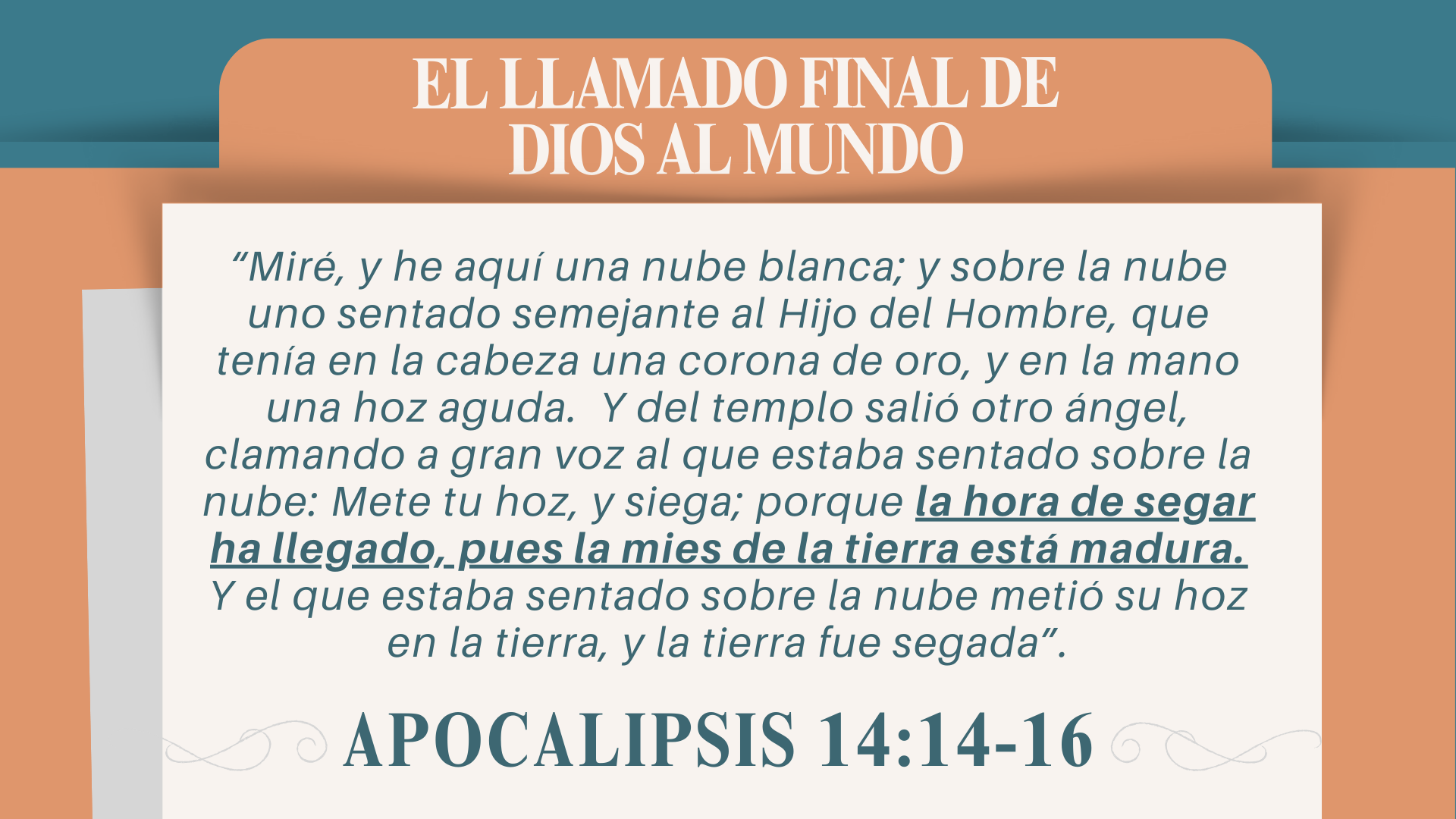 [Speaker Notes: Los mensajes son el llamado final de Dios al mundo antes del cierre de la gracia y la segunda venida de Cristo (Apocalipsis 14:14; Mateo 24:14). Esto lo sabemos porque inmediatamente después del tercer mensaje la tierra es segada, cosechada.]
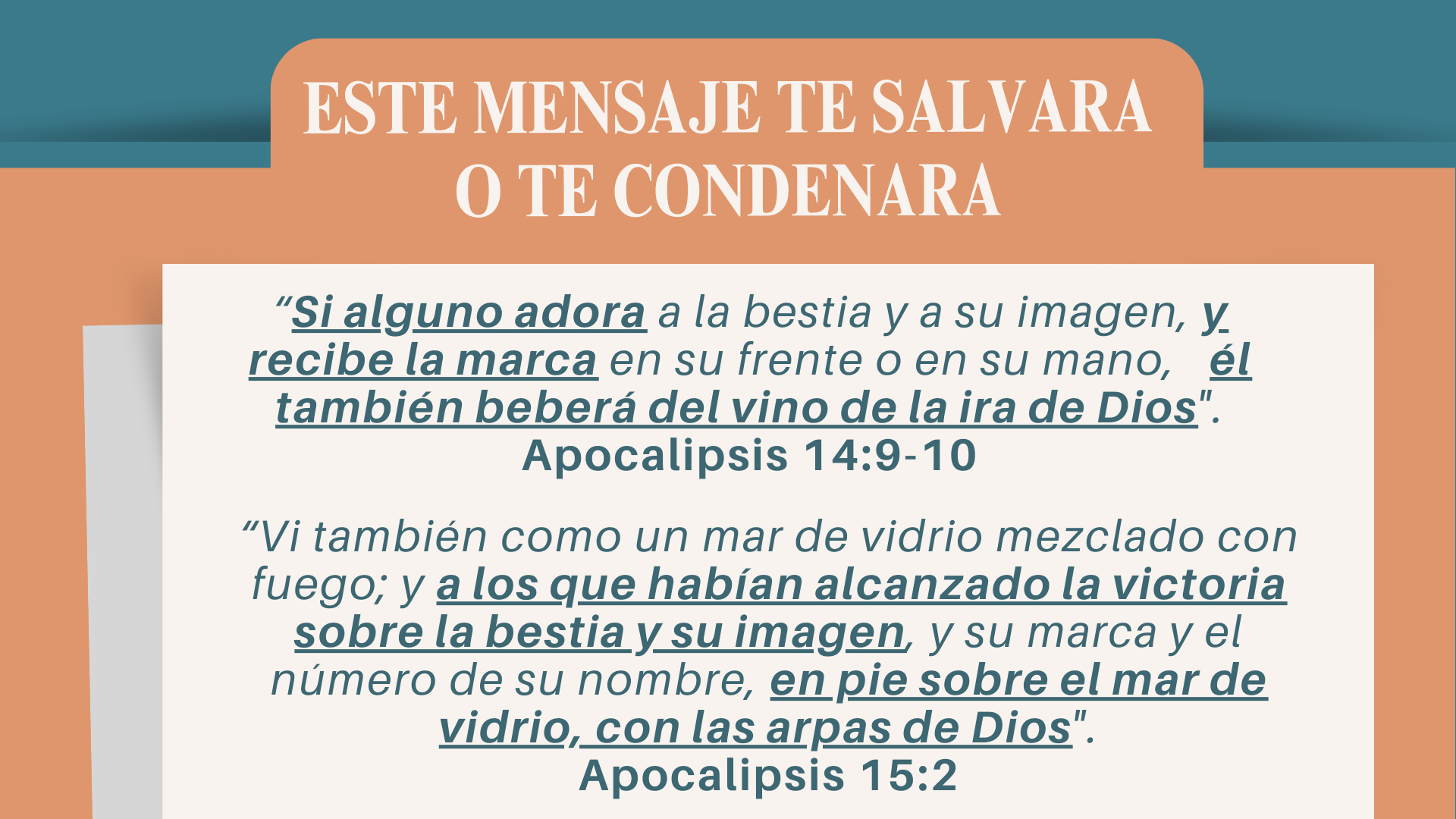 [Speaker Notes: La aceptación o el rechazo de los mensajes es asunto de vida o muerte. Los que acepten los mensajes recibirán el sello de Dios y se salvarán y los que los rechacen recibirán la marca de la bestia y se perderán. No habrá término medio. Los salvos estarán espiritualmente en la ciudad de Jerusalén y los infieles estarán fuera en la ciudad de babilonia. La ciudad de Babilonia es espiritual y mundial así que la ciudad de Jerusalén debe serlo también.]
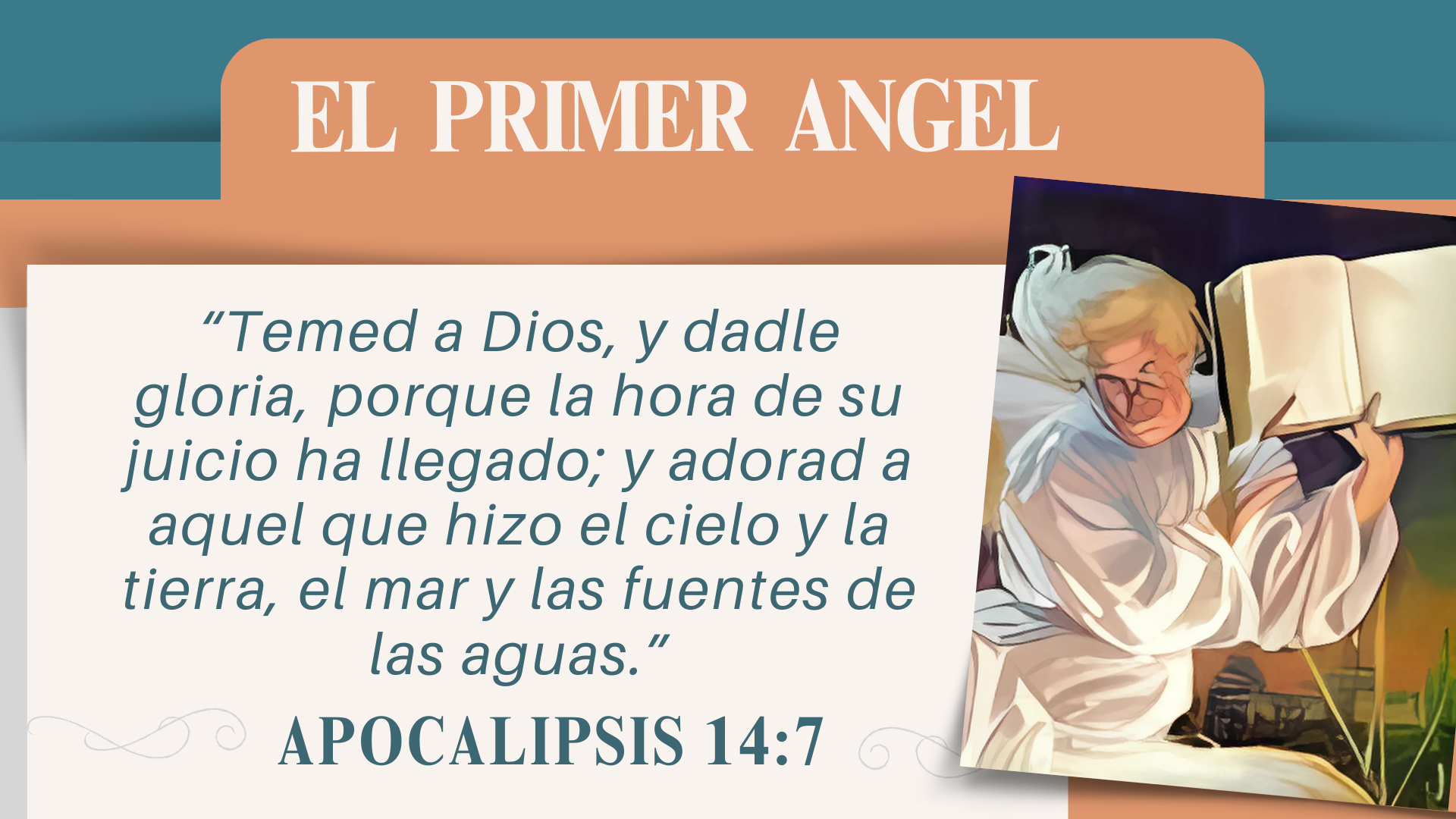 [Speaker Notes: Los mensajes de los tres ángeles se deben proclamar en su orden (Apocalipsis 14:6, 8, 9). Es decir, los mensajes son secuenciales y acumulativos y solo se pueden comprender si se proclaman uno después de otro. 
 
El primer ángel proclama las buenas nuevas del evangelio eterno y manda (con tres imperativos) a los moradores de la tierra 

 TEMER A DIOS, “reverenciar”. Fobéo no significa aquí sentir temor de Dios, sino acercarse a él con reverencia y respeto.
 DARLE GLORIA, “honor”, “alabanza”, “homenaje”. 
 Y  ADORARLO, En la crisis que pronto vendrá, los habitantes de la tierra tendrán que escoger, como lo hicieron los tres fieles hebreos de la antigüedad, entre el culto al verdadero Dios y el culto a los dioses falsos (Dan. 3). 

HORA DEL JUICIO HA EMPEZADO: El primer ángel anuncia la “hora del juicio”, esta hora nos advierte que Dios, a pesar de ser amor (Rom. 8:39; Efe.2:4; 1 Juan 4:7,8,16), tiene un plan establecido para juzgar a su pueblo y determinar quién será salvo de acuerdo a la aceptación de Cristo. Cada creyente es pesado en la balanza por medio de la sangre de Jesús, sólo así Dios puede declarar justo al penitente y Cristo actuar como nuestro abogado.

El mensaje del primer ángel tiene el propósito de preparar a los seres humanos para que hagan la debida elección y permanezcan firmes en el tiempo de la crisis.]
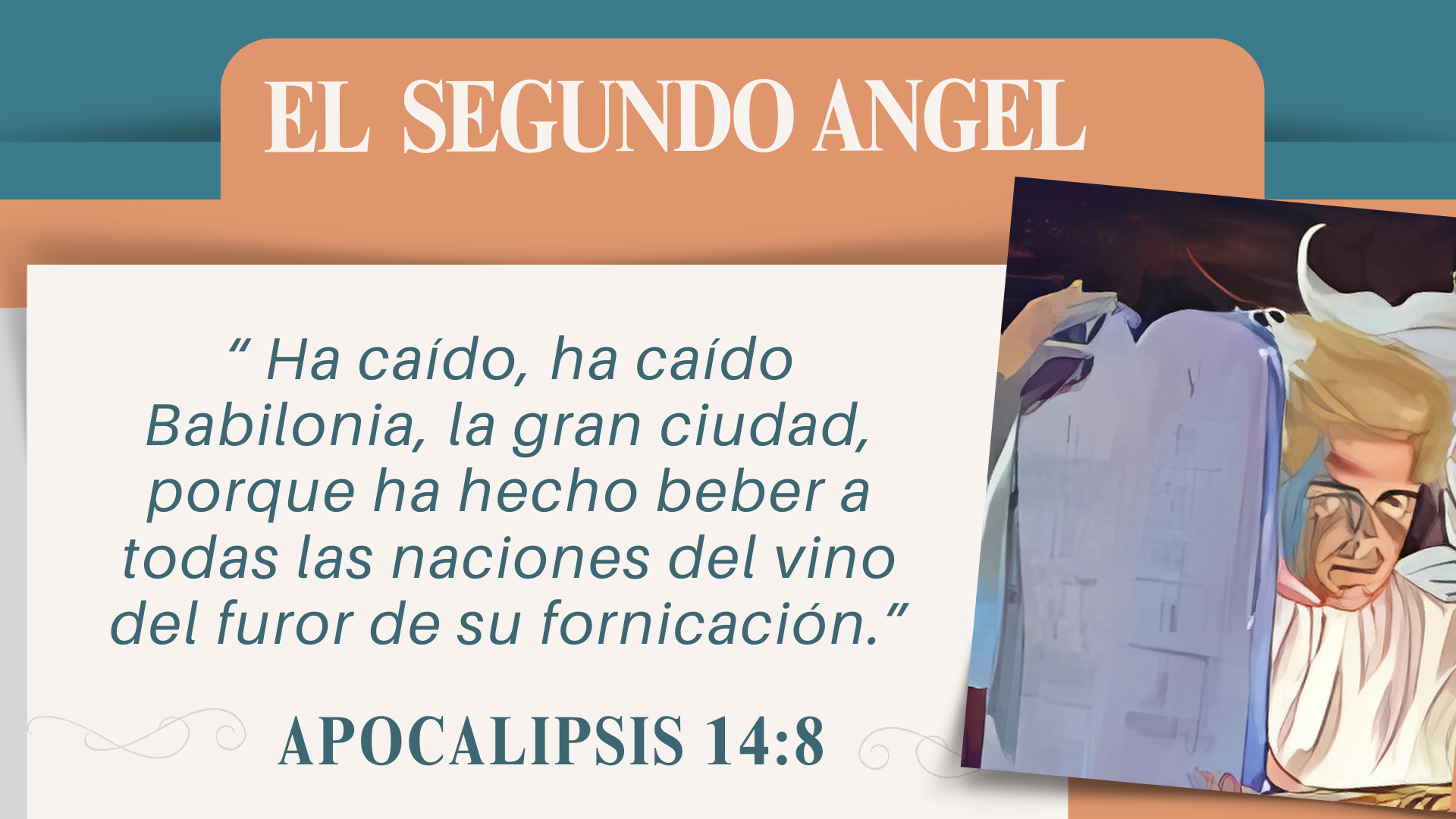 [Speaker Notes: El segundo ángel proclama la caída de Babilonia por haber rechazado el mensaje del primer ángel y llama a los fieles de Dios a salir de ella. 

BABILONIA: Babilonia es un término abarcante que Juan utiliza para describir a todas las organizaciones y los movimientos religiosos que han apartado de la verdad. Este hecho nos obliga a considerar esta “caída” como progresiva y también acumulativa. 


El mensaje del Apocalipsis18:2-4 anuncia la caída completa de Babilonia y exhorta al pueblo de Dios que aún está esparcido en las diversas organizaciones religiosas que componen a Babilonia, a separarse de ellas. 


Apo 18:2  Y clamó con voz potente, diciendo: Ha caído, ha caído la gran Babilonia,(A) y se ha hecho habitación de demonios y guarida de todo espíritu inmundo, y albergue de toda ave inmunda y aborrecible.(B) 
 
Apo 18:3  Porque todas las naciones han bebido del vino del furor de su fornicación;(C) y los reyes de la tierra han fornicado con ella, y los mercaderes de la tierra se han enriquecido de la potencia de sus deleites. 
 
Apo 18:4  Y oí otra voz del cielo, que decía: Salid de ella, pueblo mío,(D) para que no seáis partícipes de sus pecados, ni recibáis parte de sus plagas;]
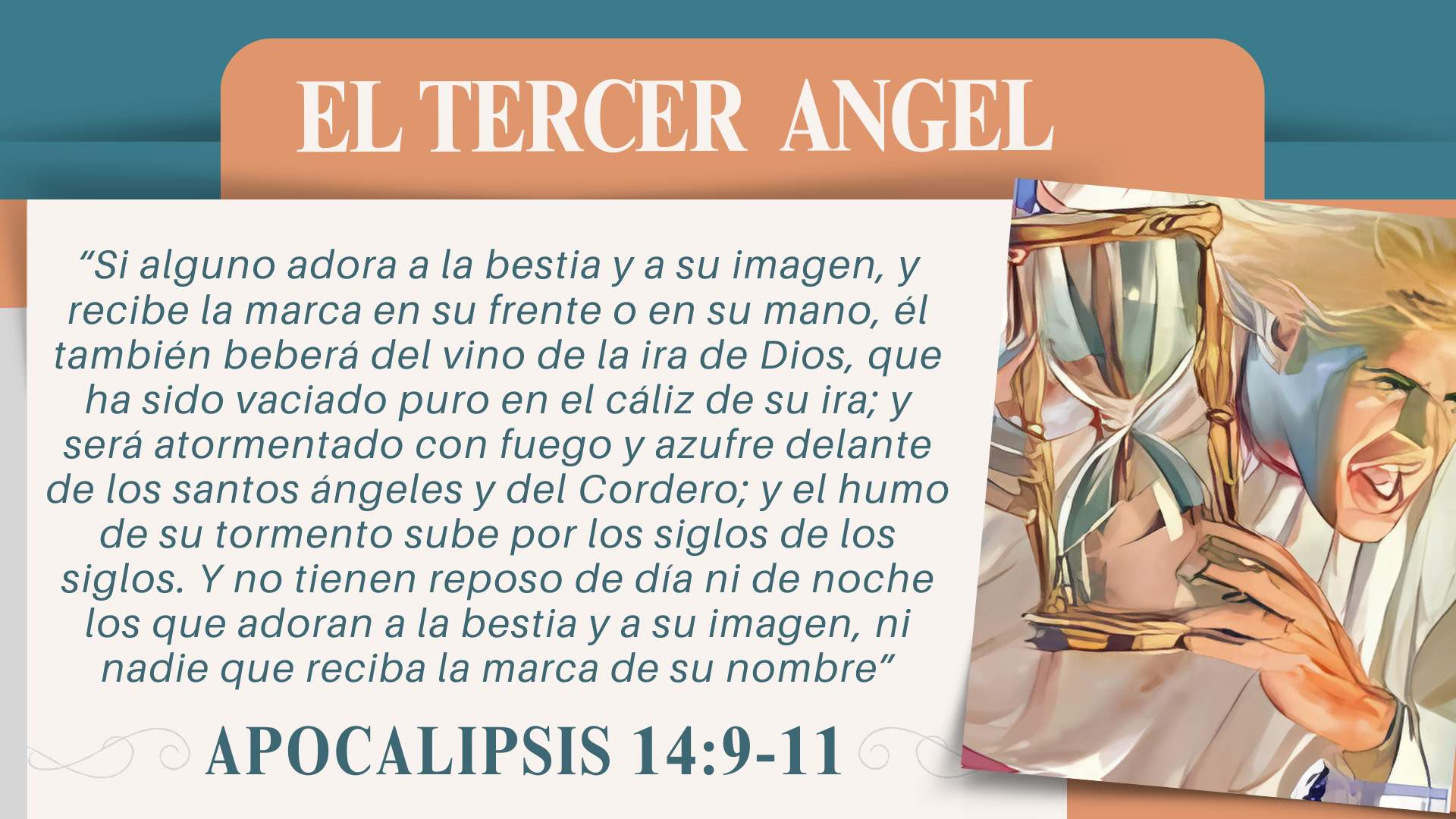 [Speaker Notes: El tercer mensaje advierte de las terribles consecuencias que sufrirán los que decidan quedarse en Babilonia. 

El tercer ángel proclama una amenaza sumamente terrible.  Los habitantes de la tierra no tendrán excusa si “adoran a la bestia y a su imagen”.  Deben dedicar todos sus esfuerzos para descubrir la identidad de la bestia, su imagen y su señal, y conocer sus artificios y procedimientos. 
 
Si una persona rechaza el mensaje del primer ángel, rechazará también el mensaje del segundo y el tercero. Por el otro lado, los que aceptan el mensaje del primero harán caso también a los mensajes del segundo y tercero.
Babilonia cae porque rechazó el mensaje del primer ángel. Una persona no aceptará el llamado a salir de Babilonia al menos que sepa por qué debe salir y debe salir porque babilonia rechazó el mensaje del primer ángel.]
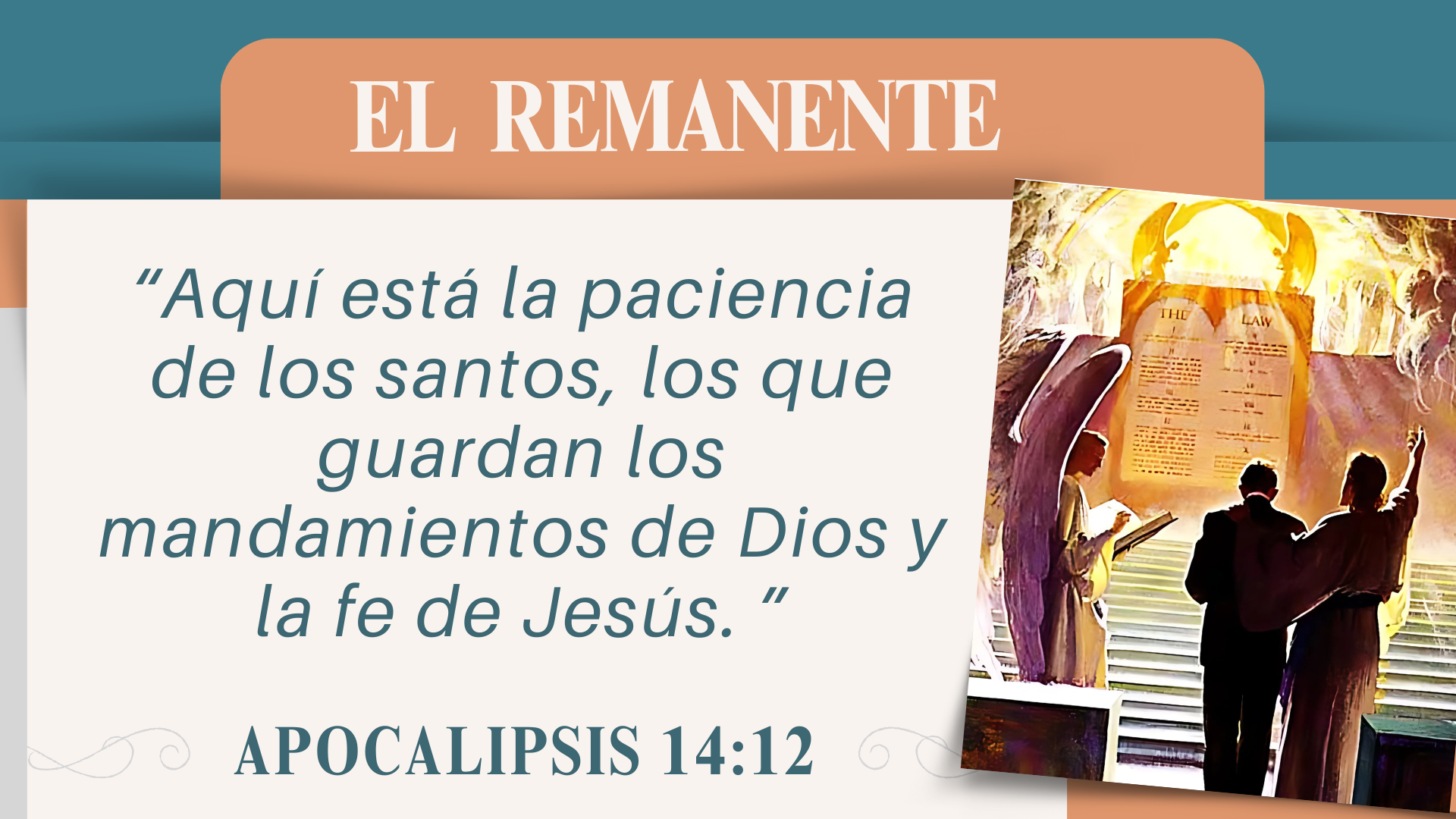 [Speaker Notes: Después de esta advertencia, el versículo 12 señala a los que permanecen fieles. Muestra que, a pesar de las pruebas y persecuciones, hay un grupo que mantiene la paciencia, guarda los mandamientos de Dios y tiene la fe de Jesús.]
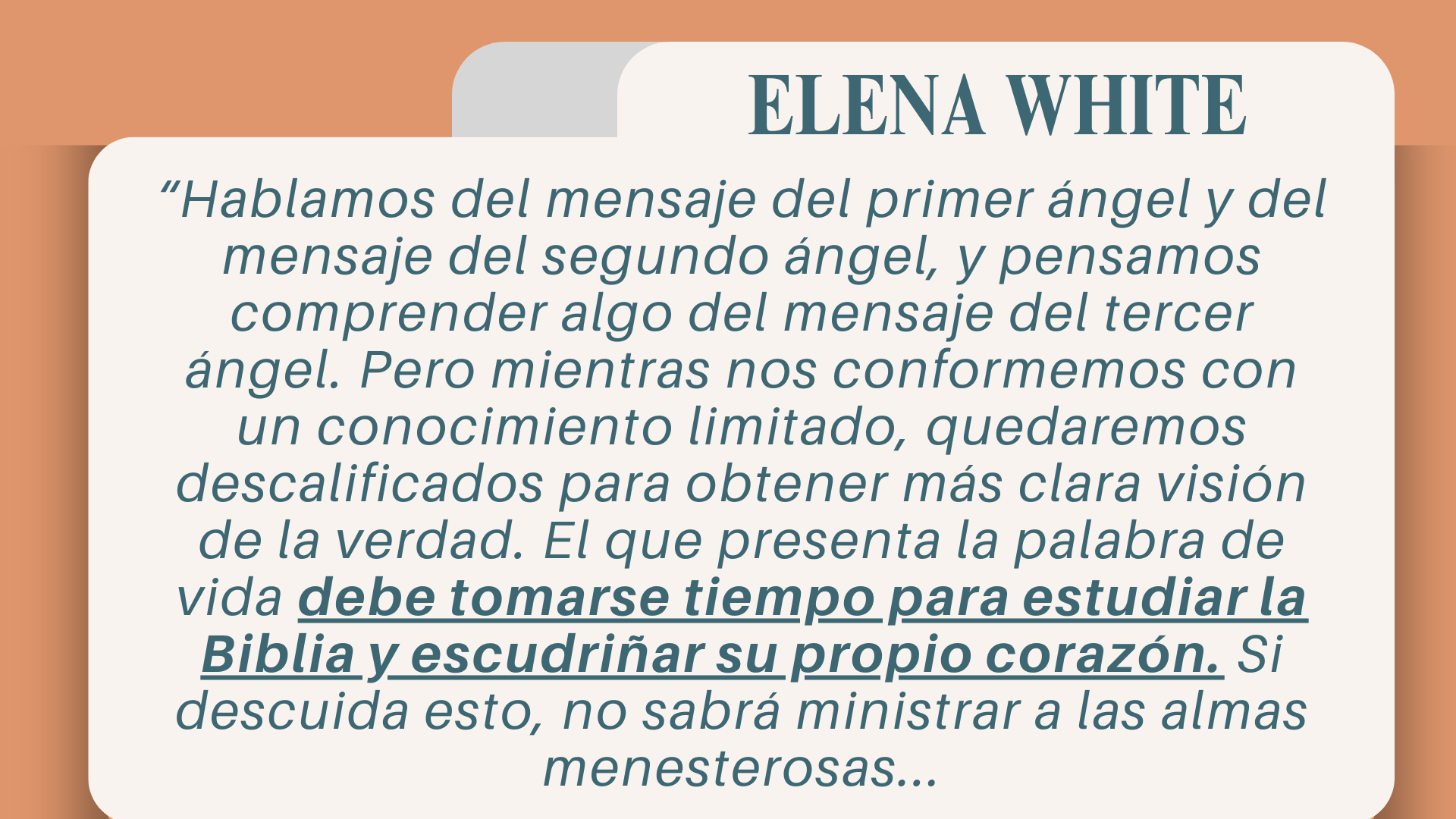 [Speaker Notes: QUE DEBEMOS HACER. 


ESTUDIAR, 
APLICAR, 
PREDICAR]
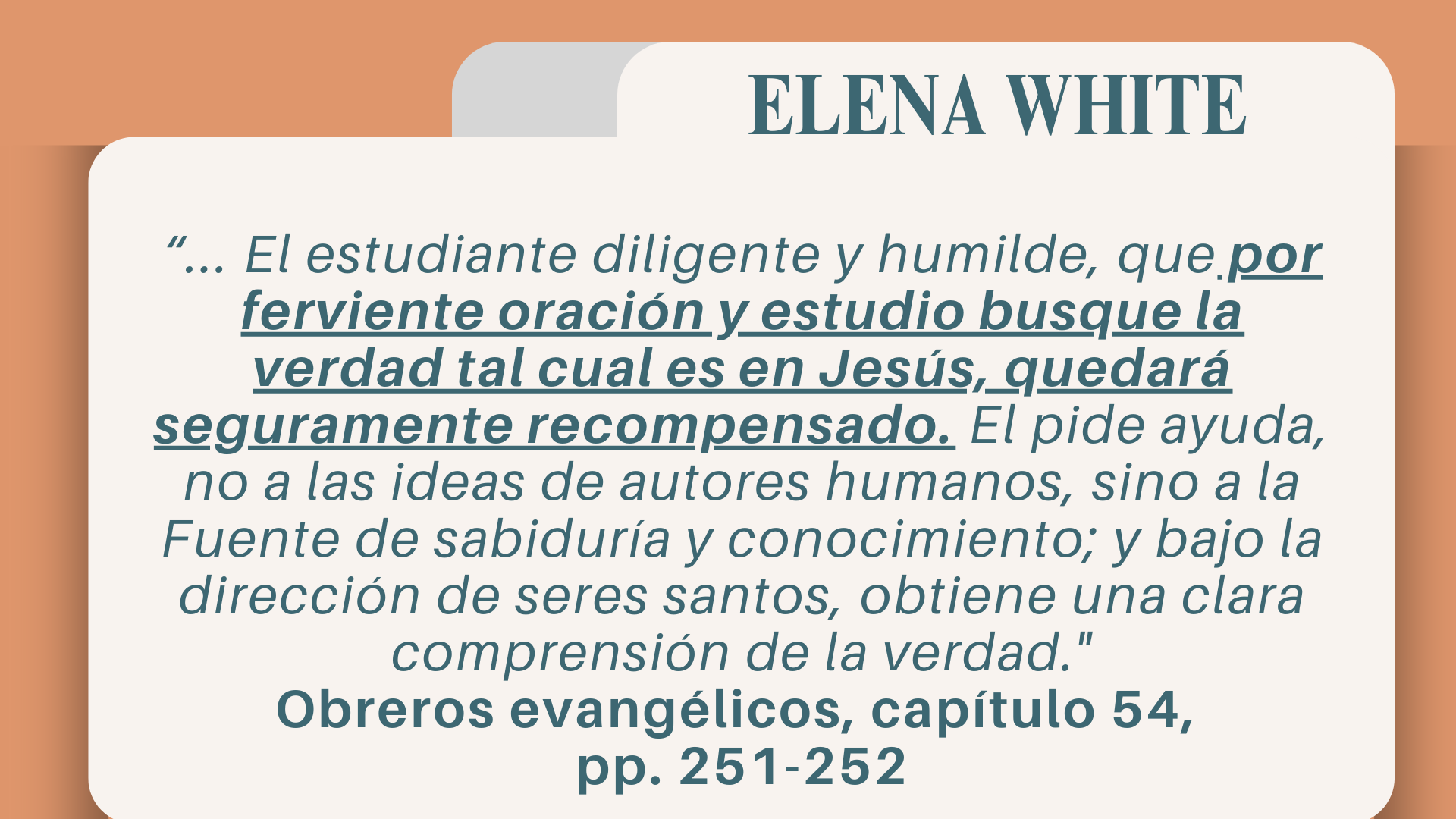 [Speaker Notes: CONFORMARSE CON POCO TRAE CONSECUENCIAS. 
Consecuencia espiritual: Una actitud pasiva o negligente en el estudio afecta tanto al crecimiento personal como a la capacidad de ministrar efectivamente a otros.]
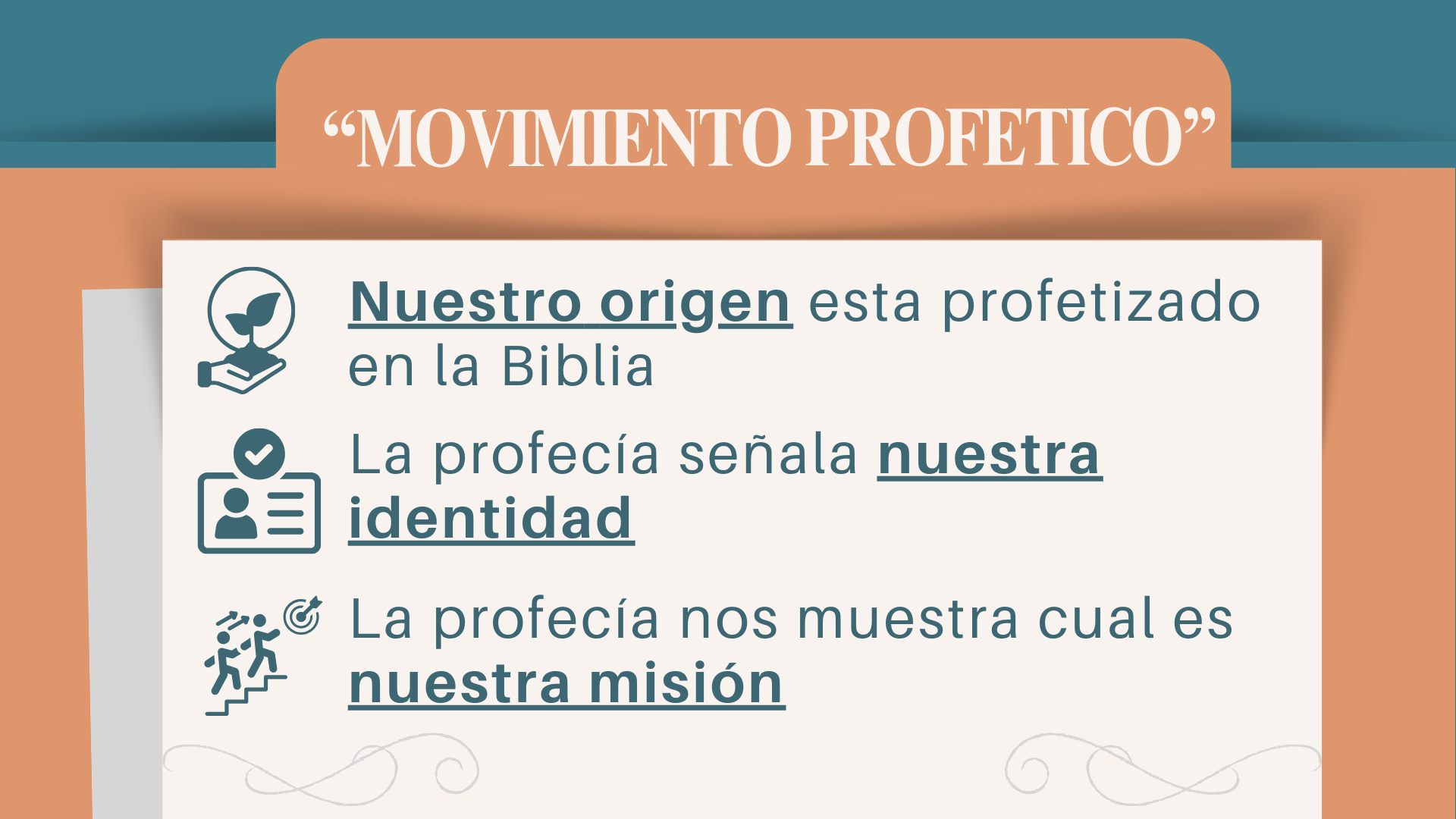